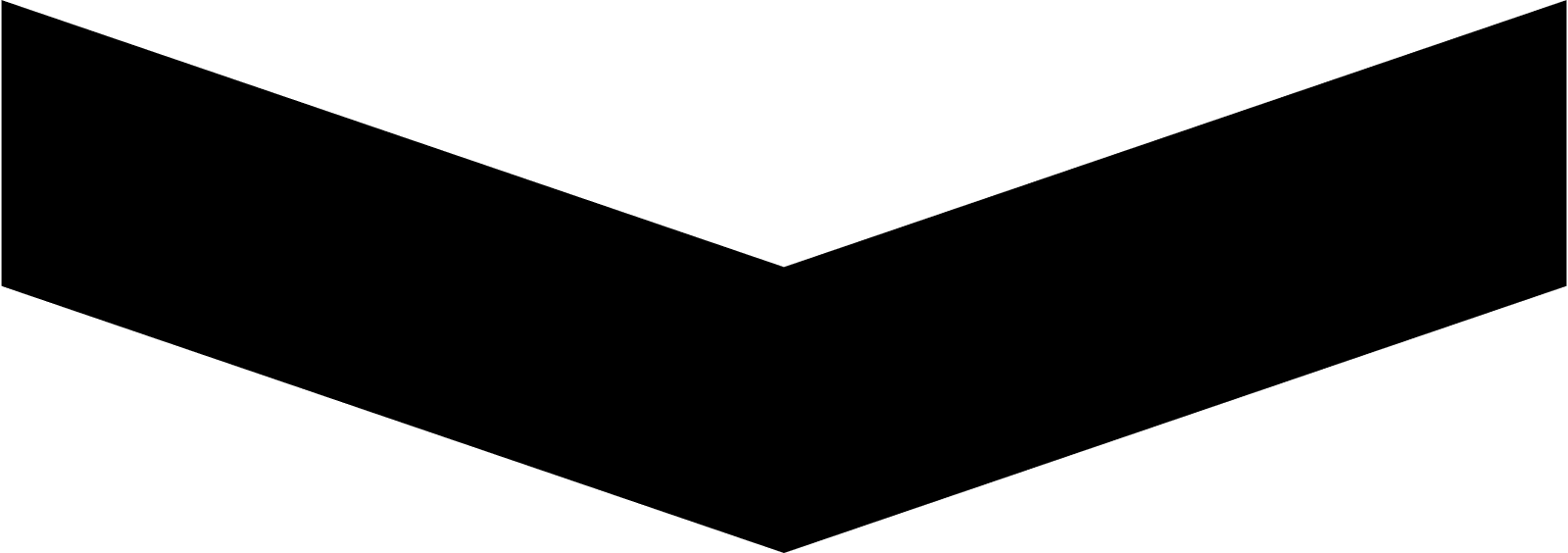 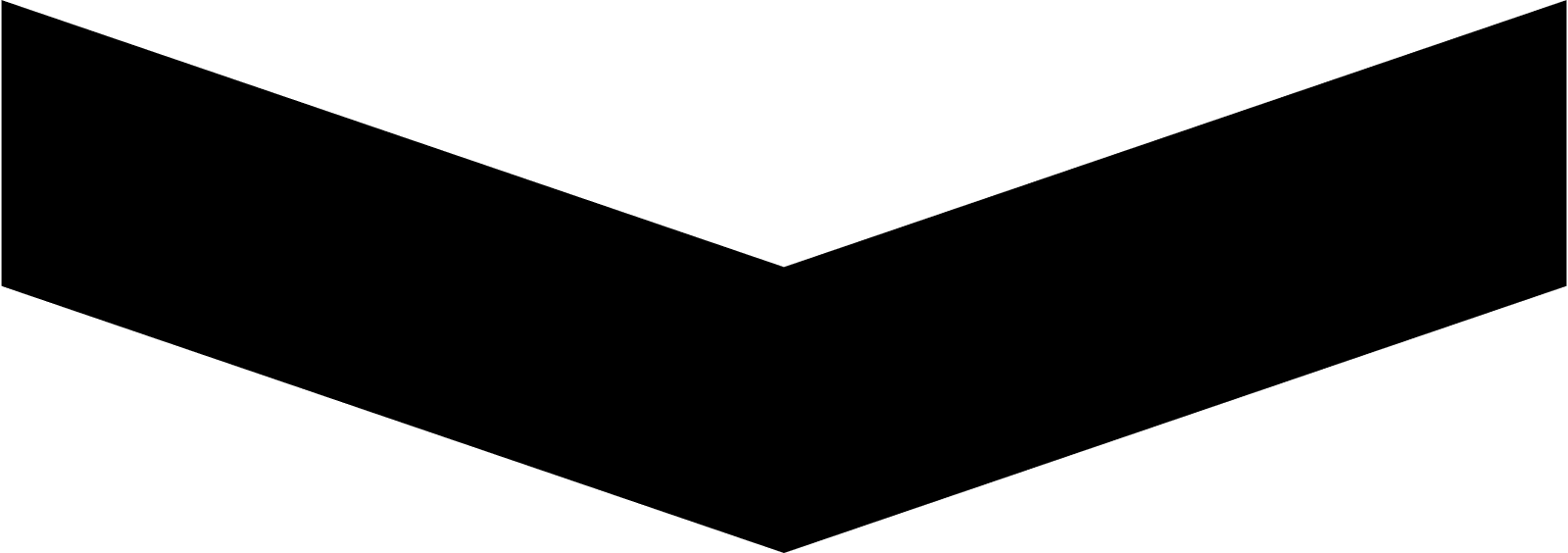 01
Elemente unutar slajdova možete prilagoditi svojim potrebama.
Broj slajdova možete smanjiti, ali zapamtite da je potrebno (makar u usmenoj formi) dostaviti odgovore na pitanja postavljena u prezentaciji.
02
Dobar pitch se svodi na balans emocionalnih i poslovnih potreba, a odlikuju ga jednostavnost i suština.
03
Kako koristiti ovaj template da snimite pitch video?
Budite PRECIZNI I JASNI
Koristite SLIKE kako biste približili vašu ideju 
Ne pišite mnogo teksta na slajdovima – ostavite ključne riječi koje treba da UHVATE PAŽNJU i da se ZAPAMTE
Nemojte čitati tekst sa slajdova – ponavljamo, KLJUČNE RIJEČI, SLIKE, BROJEVI su cilj prezentacije
Navedite KONKRETNE BROJEVE
Ograničite vrijeme prezentovanja do 5 MINUTA
Objasnite SRŽ i nemojte izgubiti NIT 
Preporučeno je da pitch prezentacija ima 10 ključnih slajdova, ali može sadržati i više
I najvažnije - UVJEŽBAJTE svoju prezentaciju
04
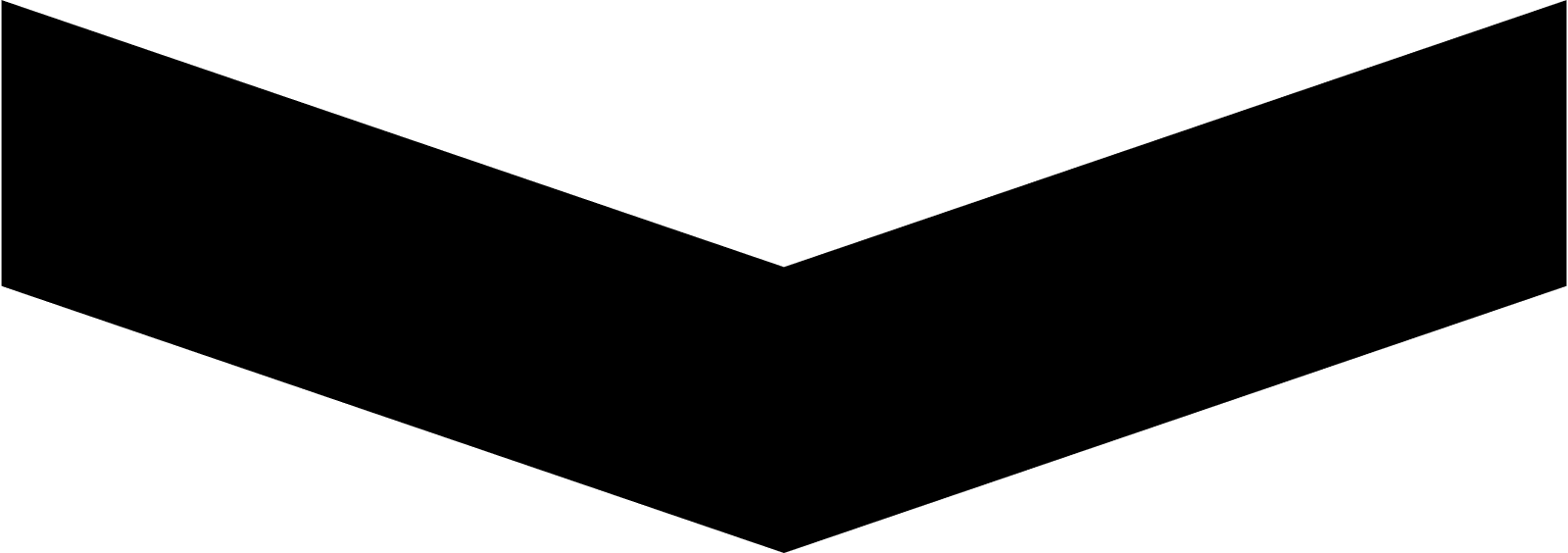 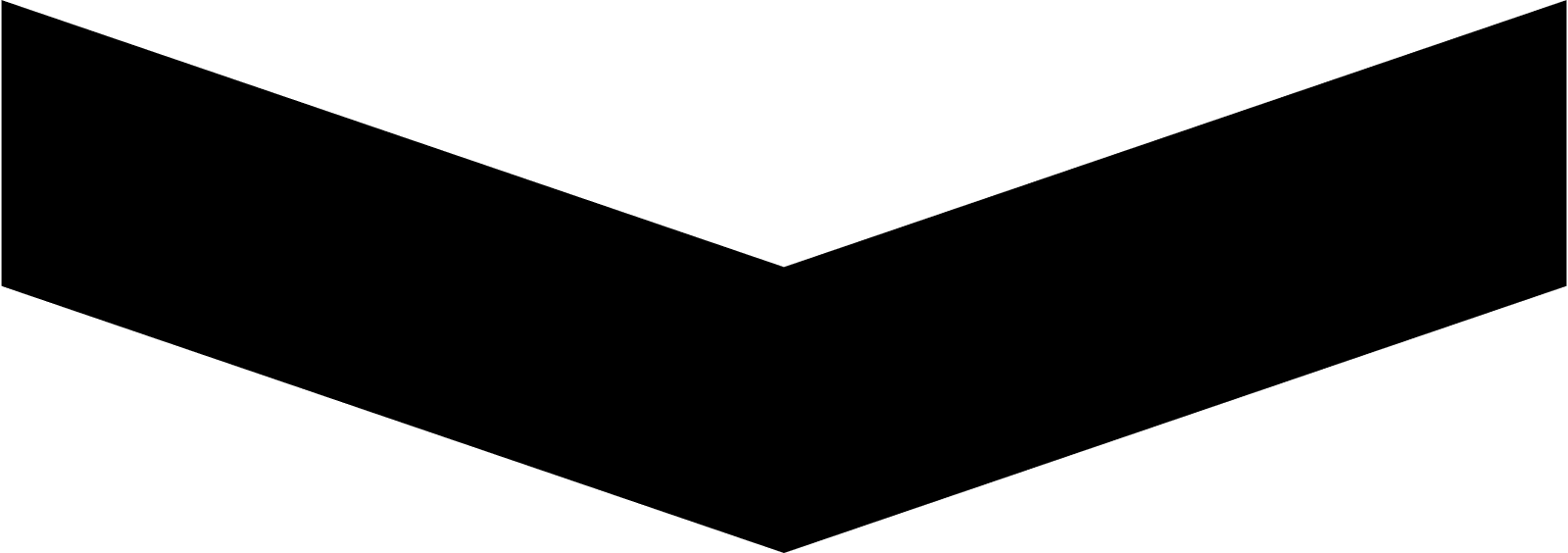 NAZIV PITCH PREZENTACIJE
Ključna izjava koju želite da slušaoci zapamte
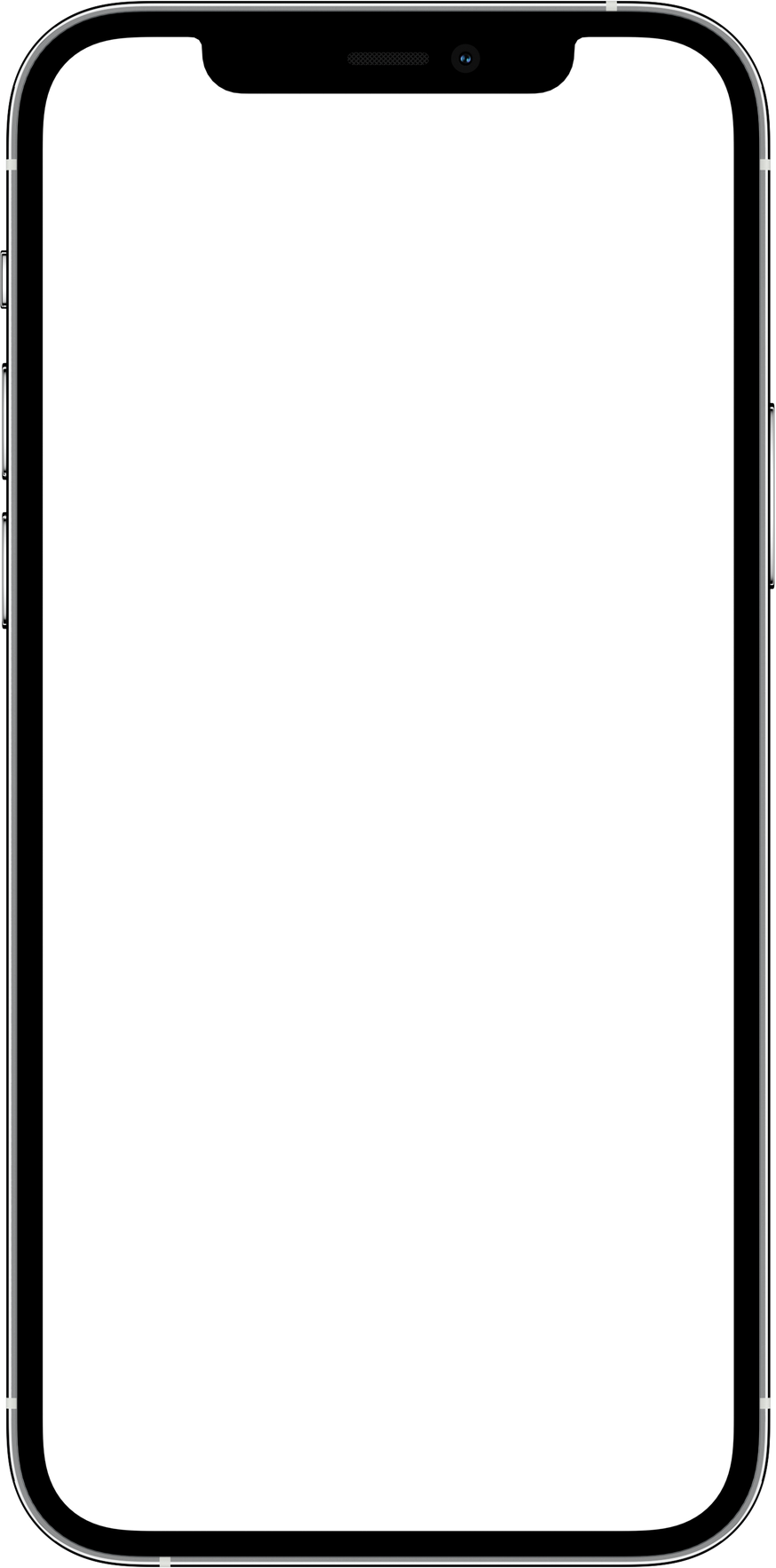 Vaš logo
Naziv startapa
Datum
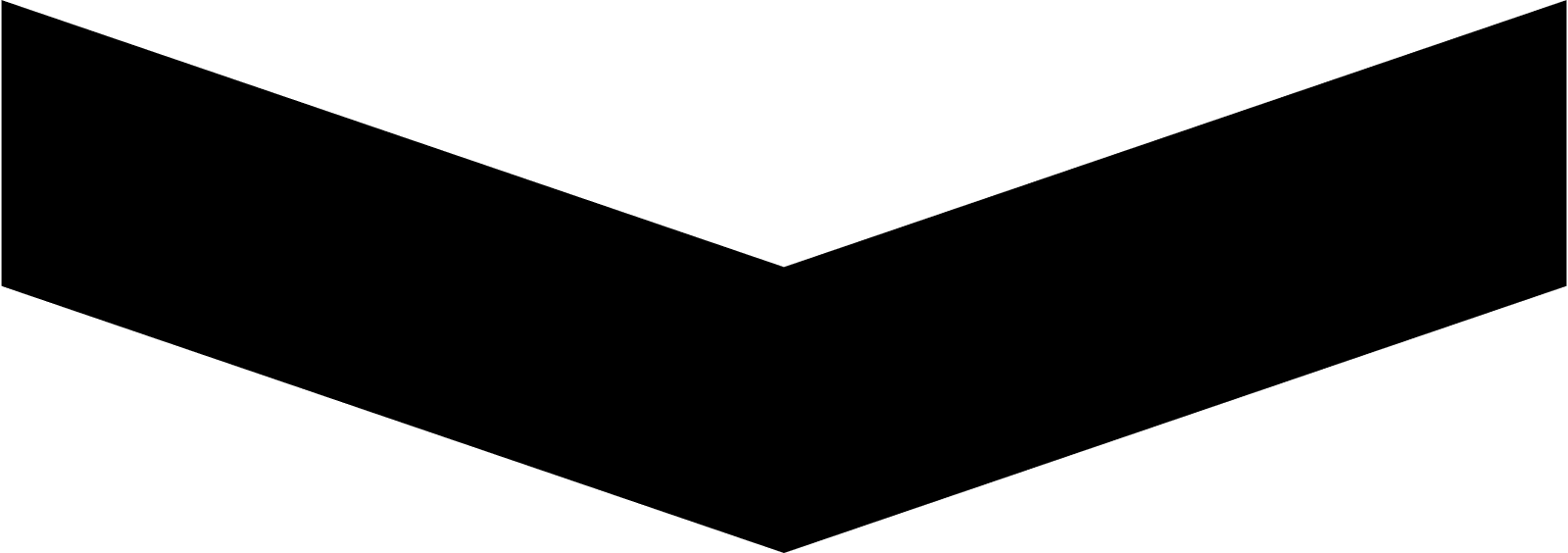 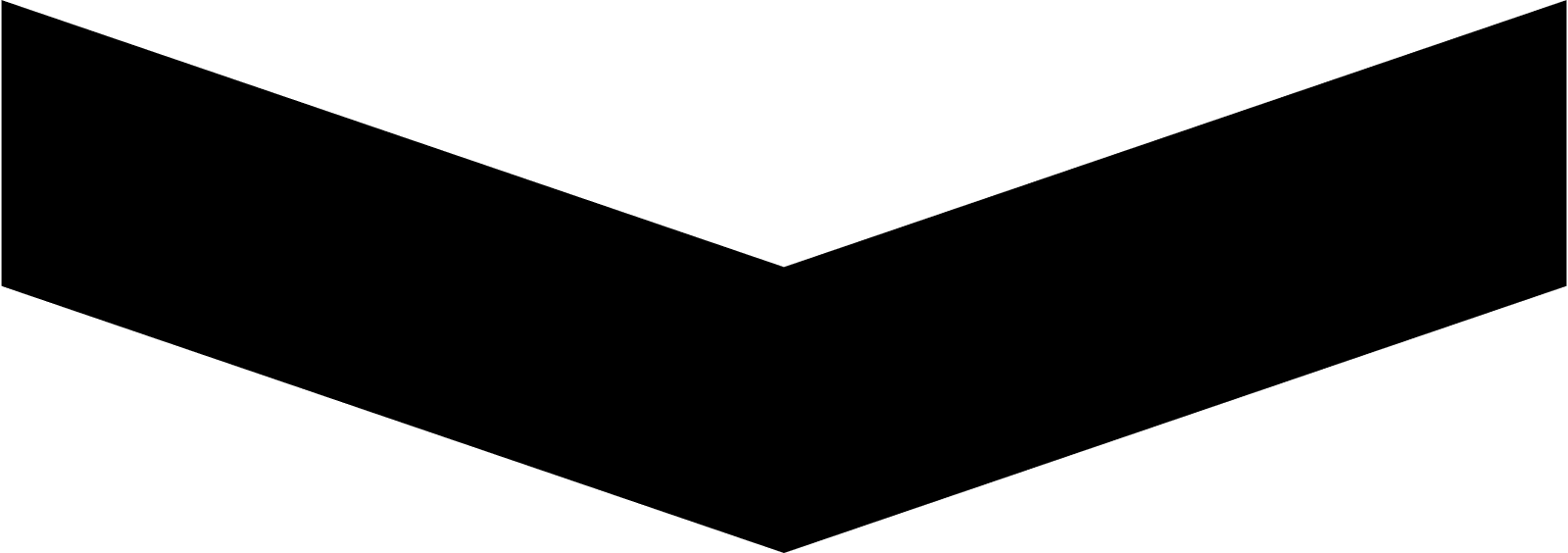 O NAMA
Za investitore je bitno da shvate kompetentnost članova tima, da procijene da li je tim dorastao zadatku koji je pred njima.

Nabrojte članove tima i prikažite šta su njihova najveća dostignuća.
01
02
Prikažite tim koji stoji iza definisane ideje i koji će raditi na njenom ostvarivanju. 

Zašto je baš taj tim sposoban da realizuje ideju?
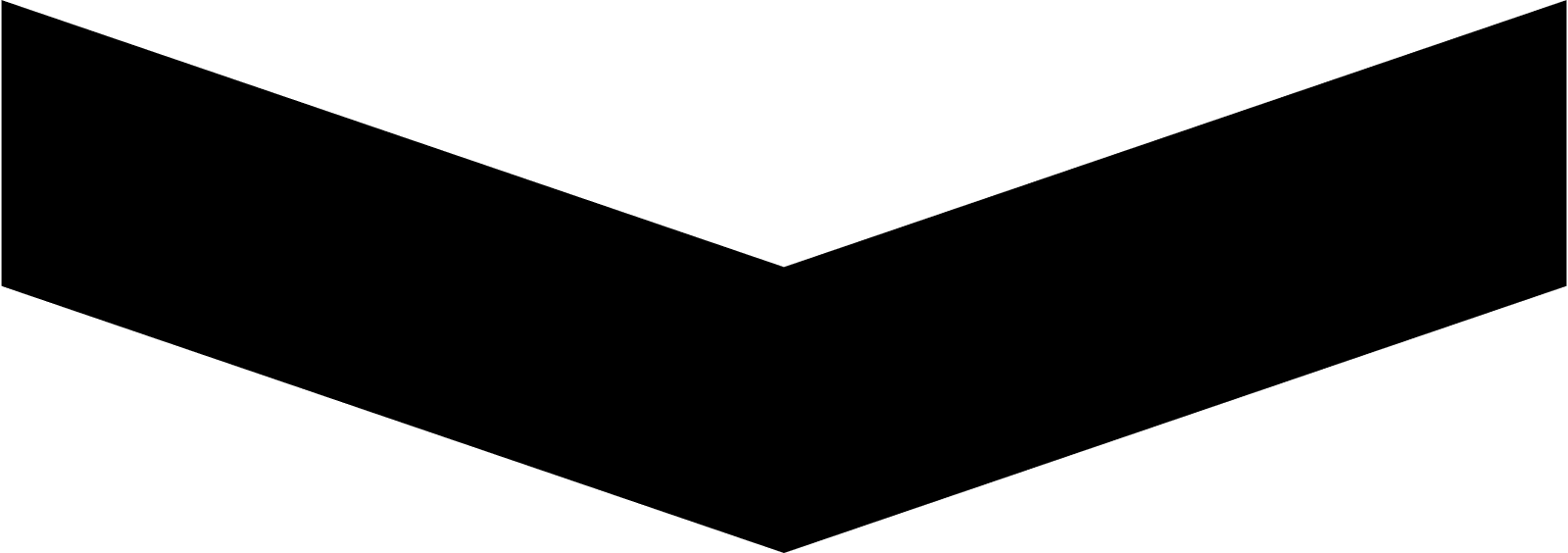 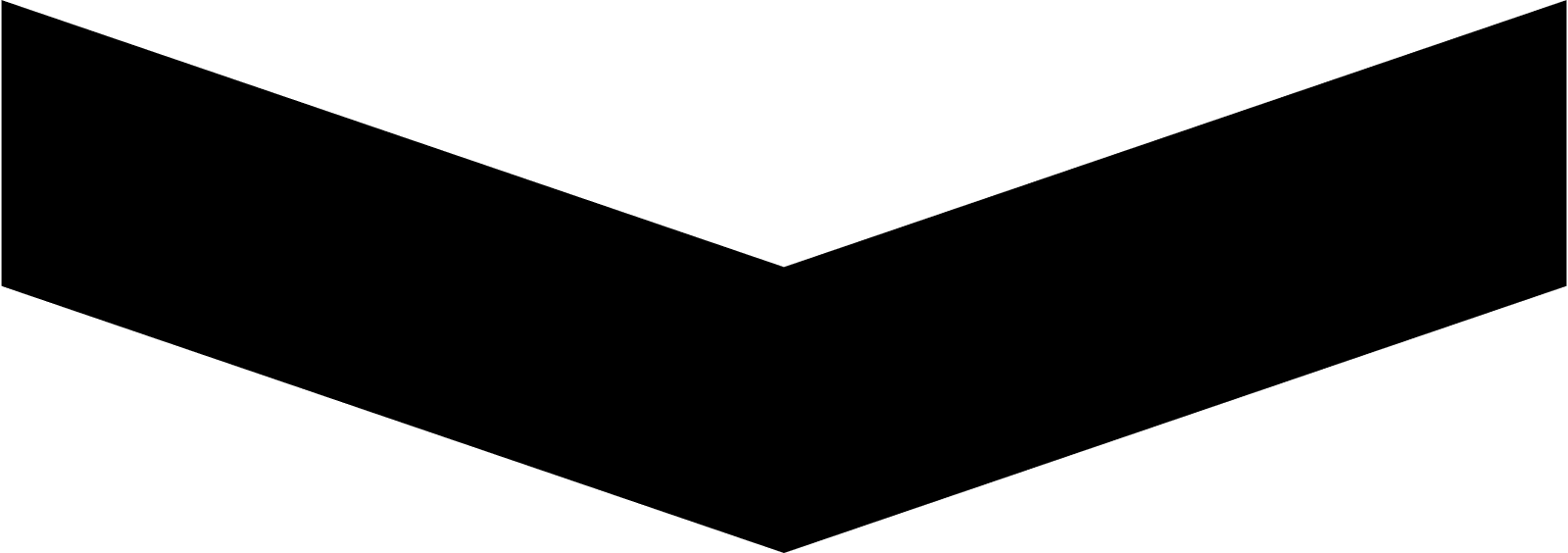 NAŠ TIM
IME PREZIME
IME PREZIME
IME PREZIME
IME PREZIME
IME PREZIME
IME PREZIME
Pozicija
Pozicija
Pozicija
Pozicija
Pozicija
Pozicija
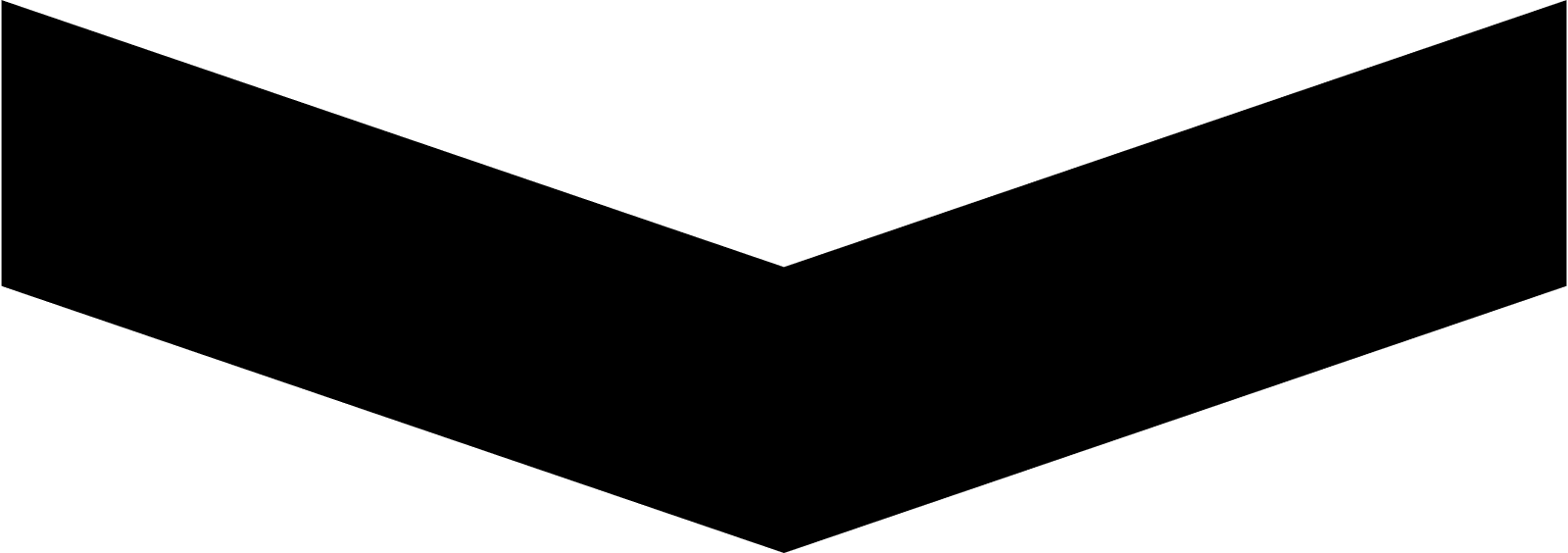 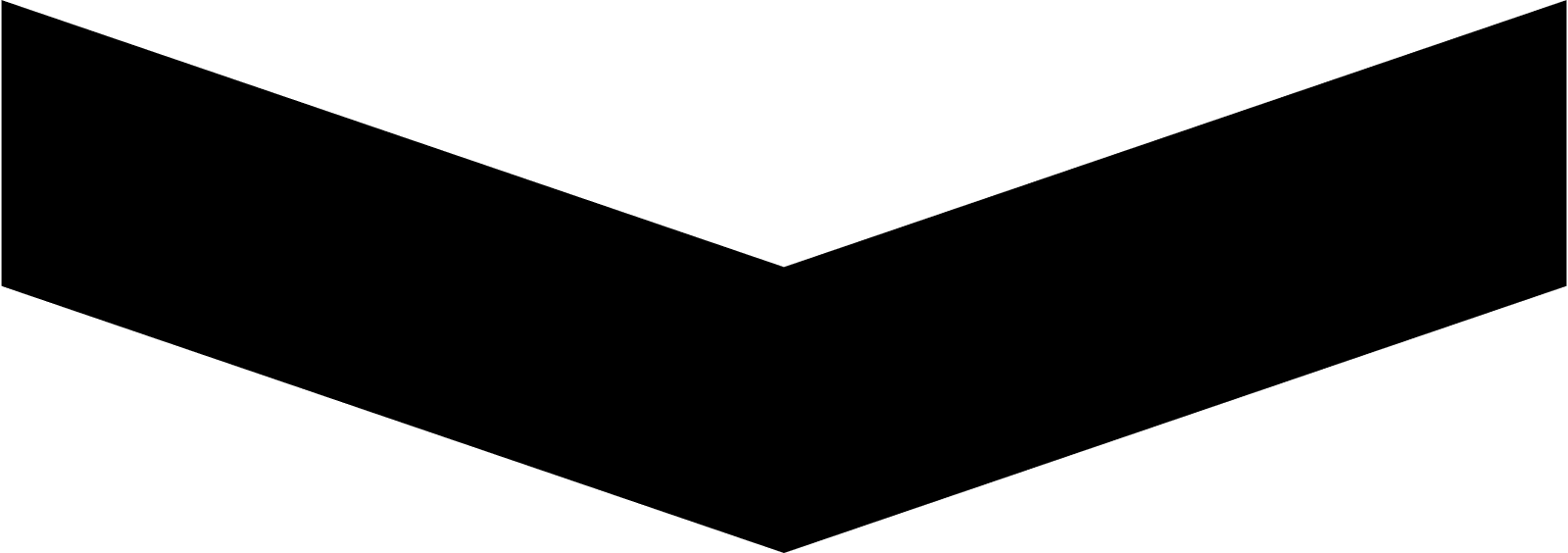 Koji korisnički problem (na tržištu) rješava Vaš proizvod?
Kako ste ga prepoznali, došli do njega?
01
Šta je posljedica problema? Opišite šta je zapravo ono što boli kupce!
02
PROBLEM
Prikažite šta je problem!
Koliko ljudi trebaju rješenje ovog problema? Koristite statistiku i stvarne veličine.
03
Razmislite da na slajdu ne ostavite naslov “PROBLEM”.  On treba da se prikaže kao očigledan i da ga svi uvide i sa njim se slože.
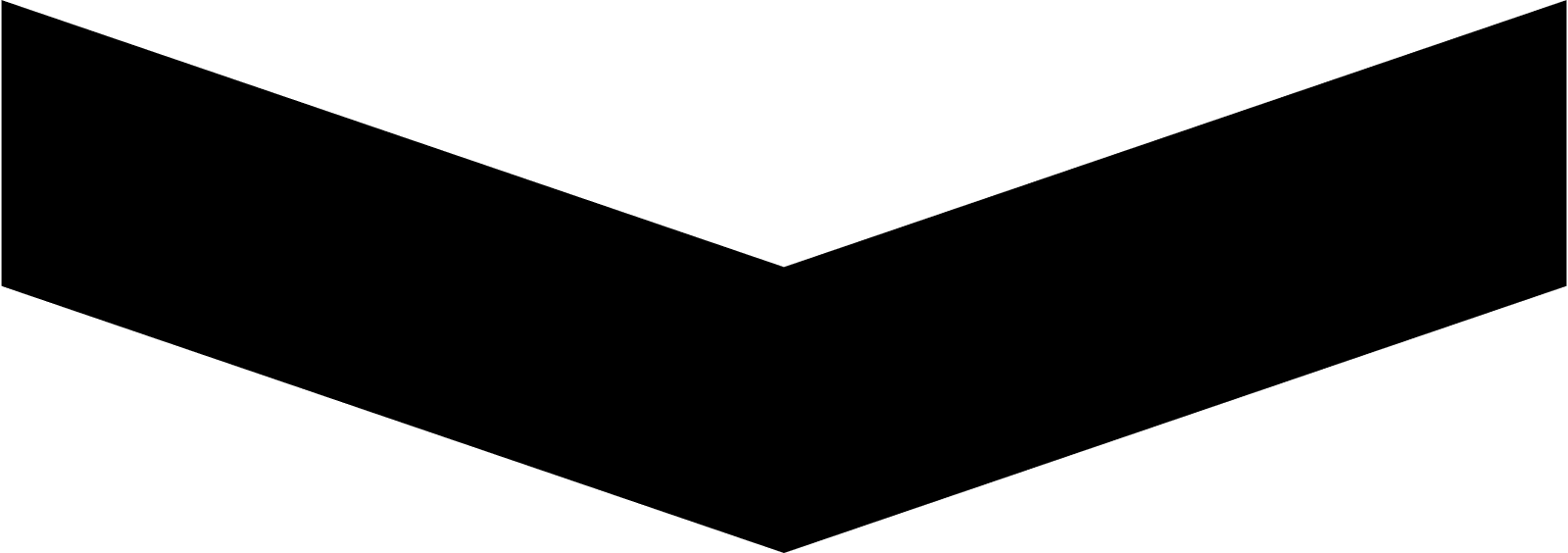 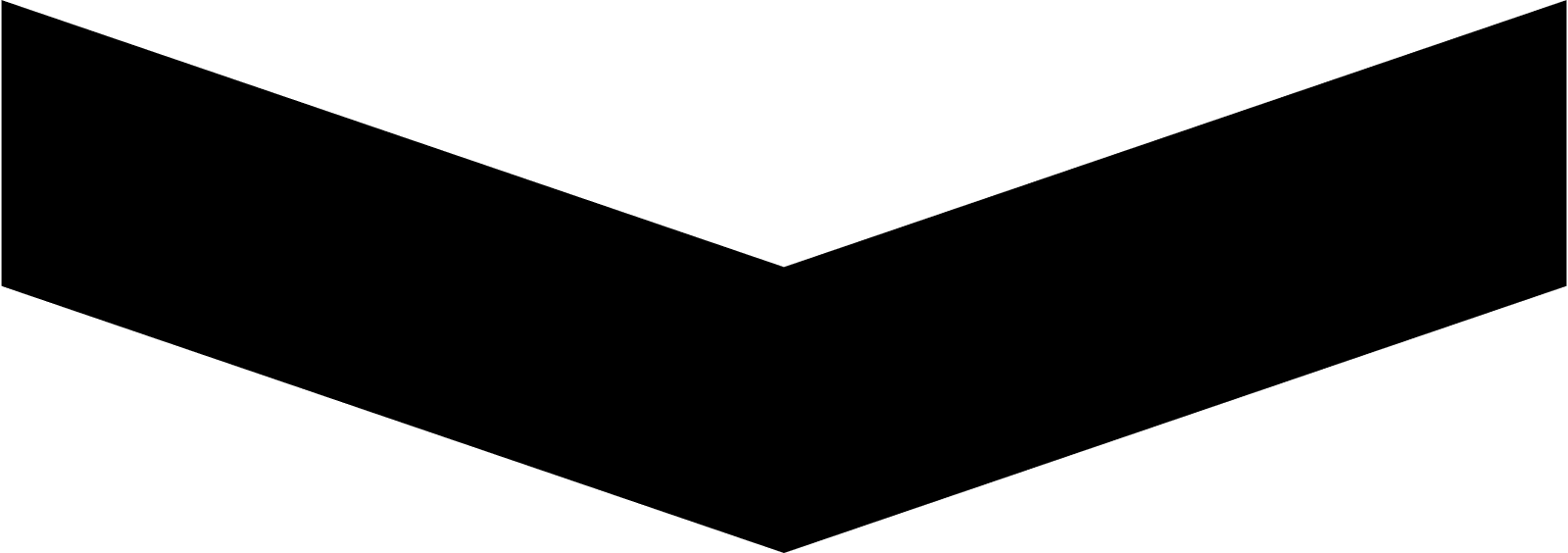 RJEŠENJE PROBLEMA
Opišite vaše rješenje kroz problem!
Rješenje problema ste Vi!
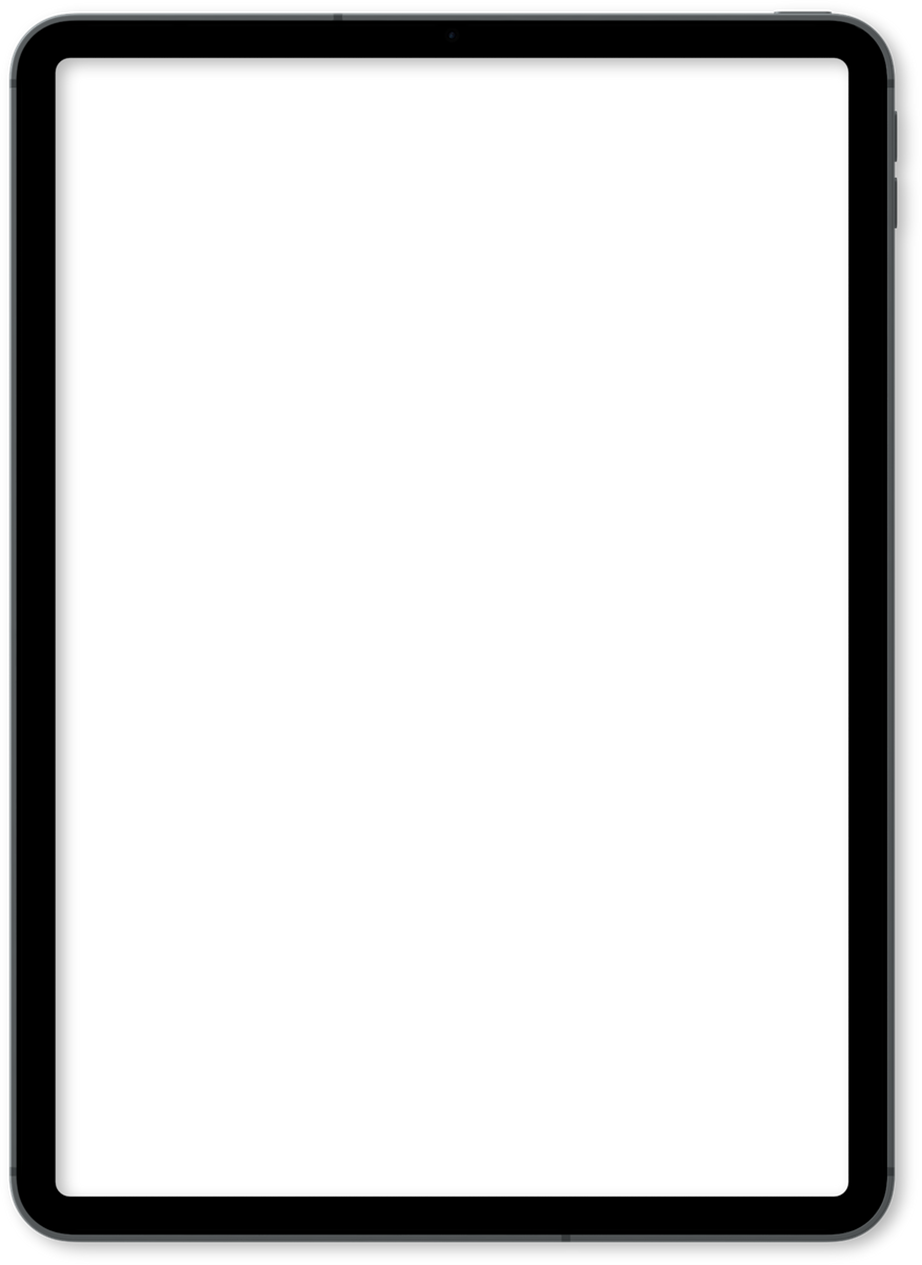 Jasno opišite kako Vi rješavate problem kupca na način da ga razumiju oni kojima prezentujete.
01
Da li ste bolji od drugih i na koji način se razlikujete? 
Zašto će kupci izabrati baš vaše rešenje?
02
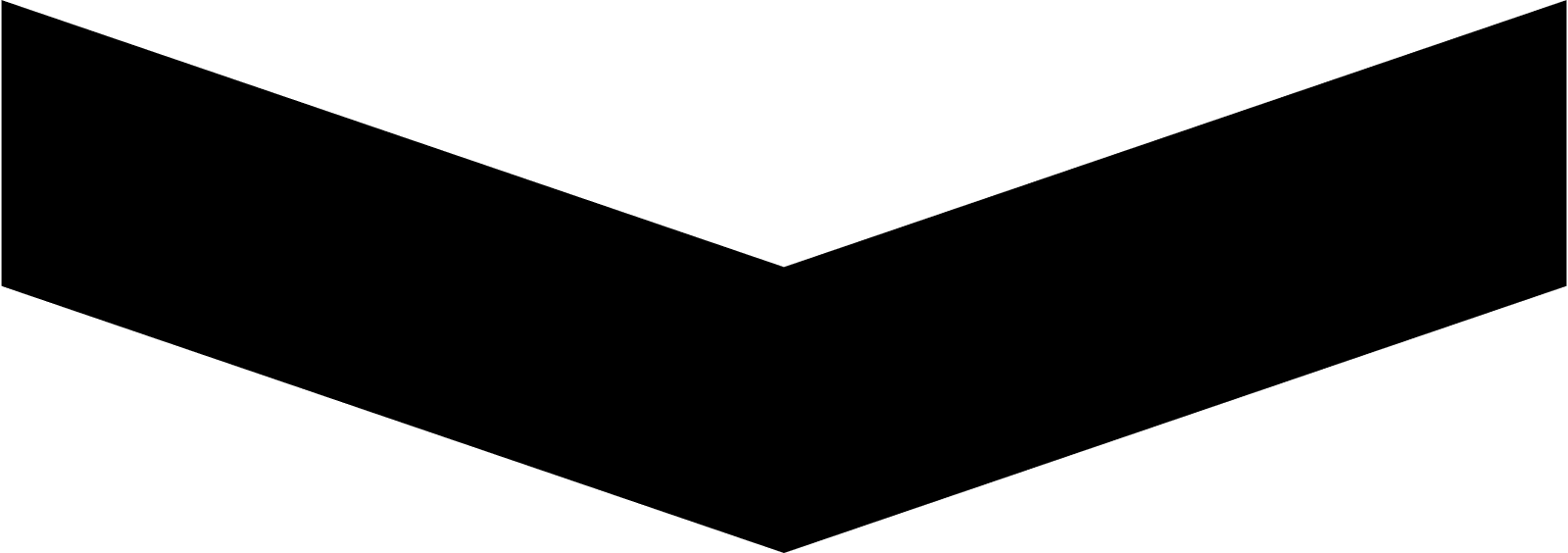 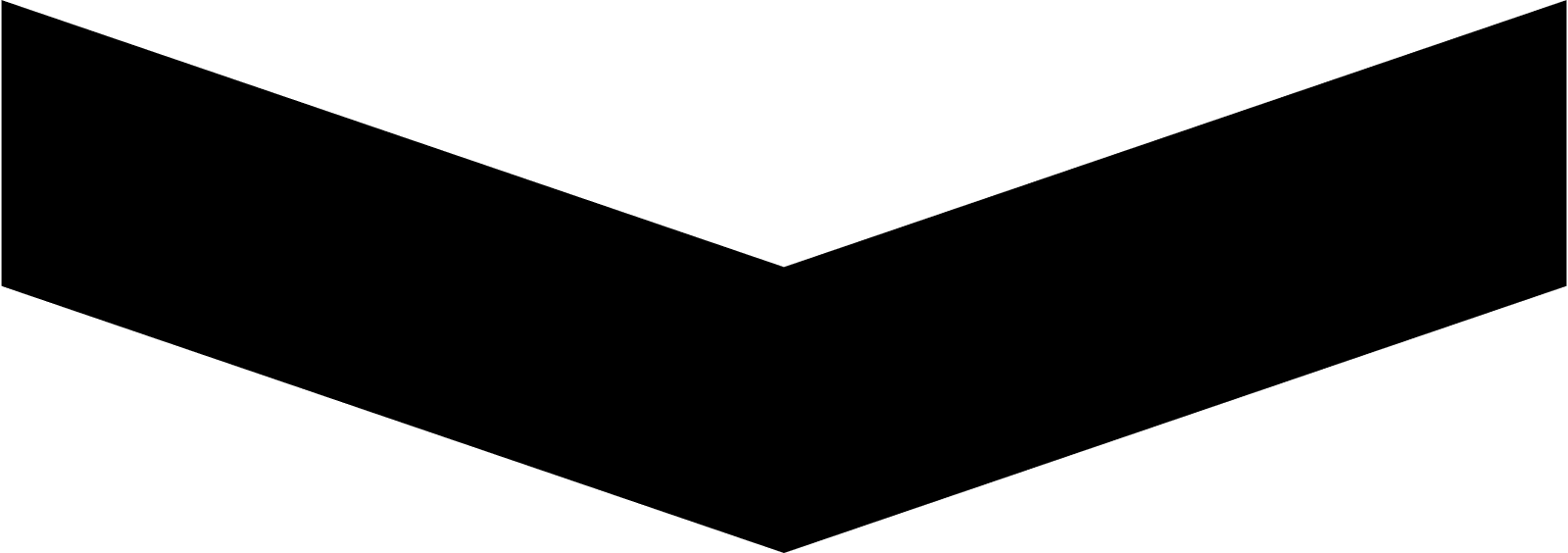 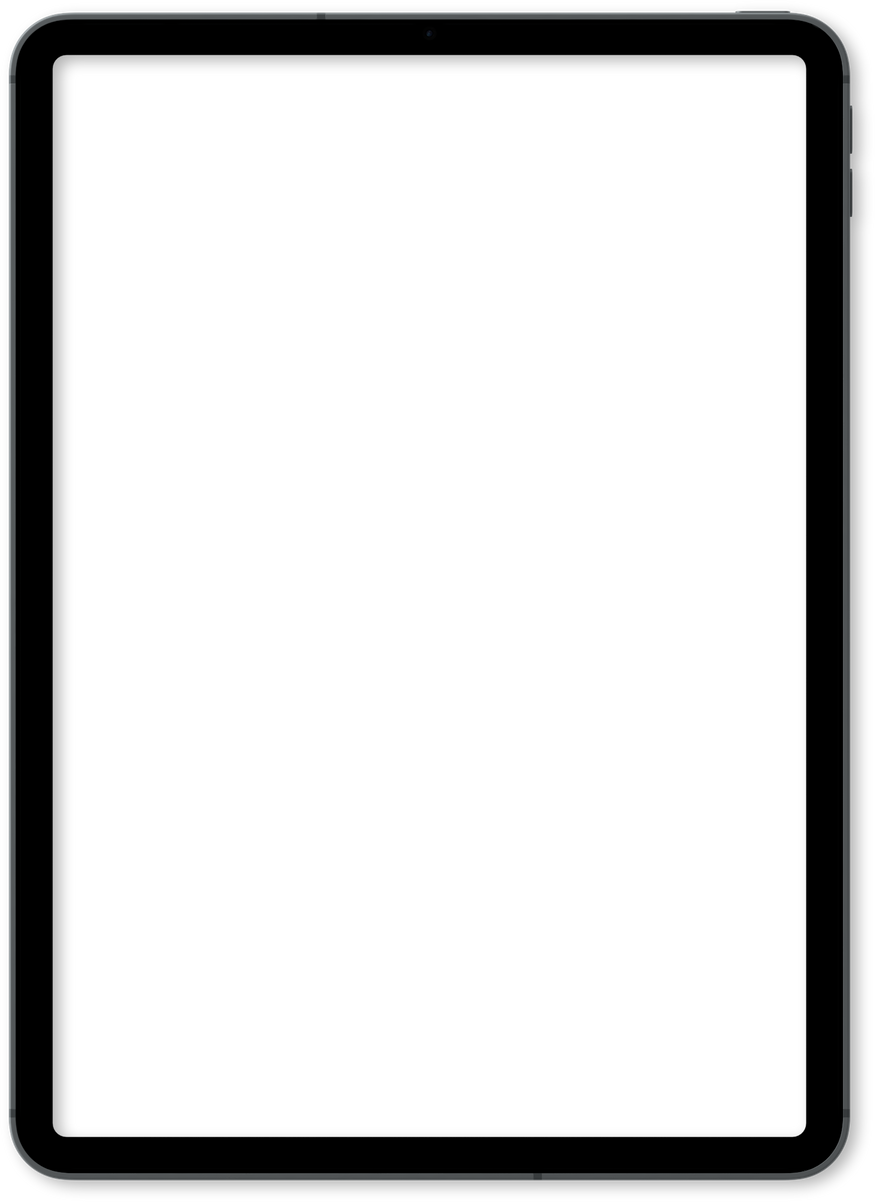 Navedite najvažnije karakteristike Vašeg rješenja/proizvoda i kako one rješavaju probleme sa prethodnog slajda.
01
PROIZVOD/ RJEŠENJE
Naglasite šta je jedinstveno u Vašem rješenju
02
NAPOMENA: Nemojte zaboraviti jasno opisati kako pomažete kupcima da riješe  svoju potrebu/problem drugačije od ostalih. 
Vama je to možda očigledno, ali druge morate ubijediti!.
03
Ovo je prvi primjer slajda o Vašem proizvodu/rješenju.  Preporučujemo vizuelni prikaz, sa vrlo malo teksta, sa naglaskom na jedinstveni prijedlog vrijednosti.
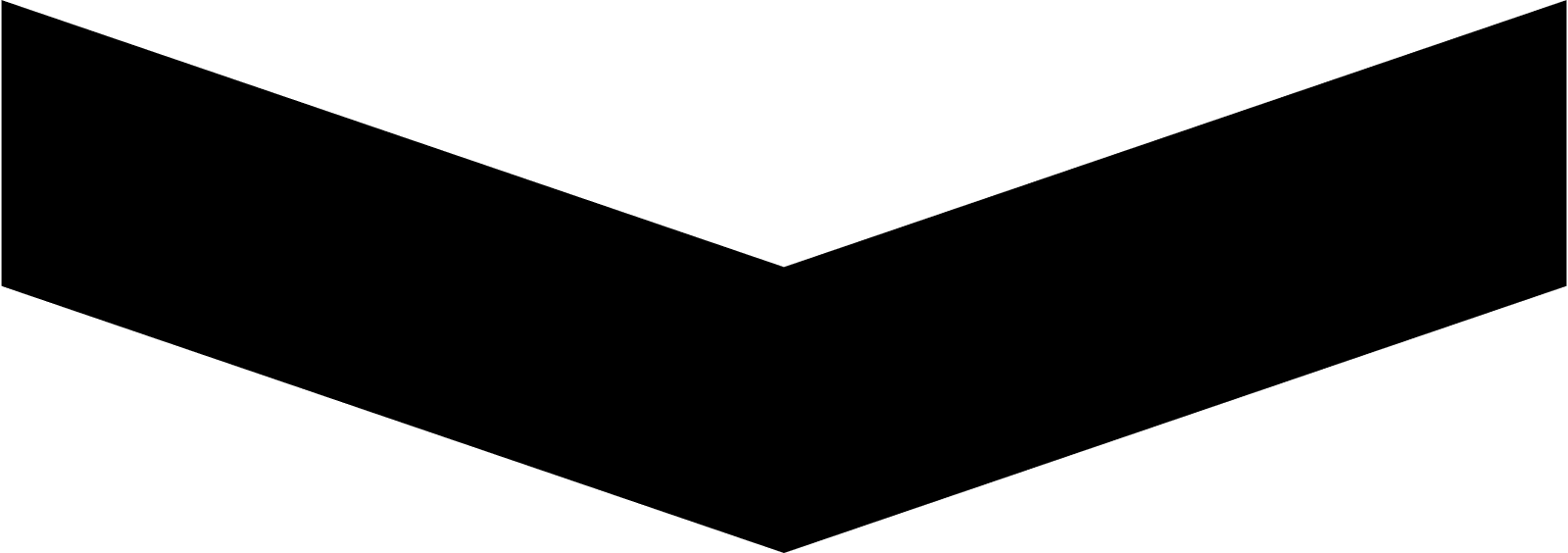 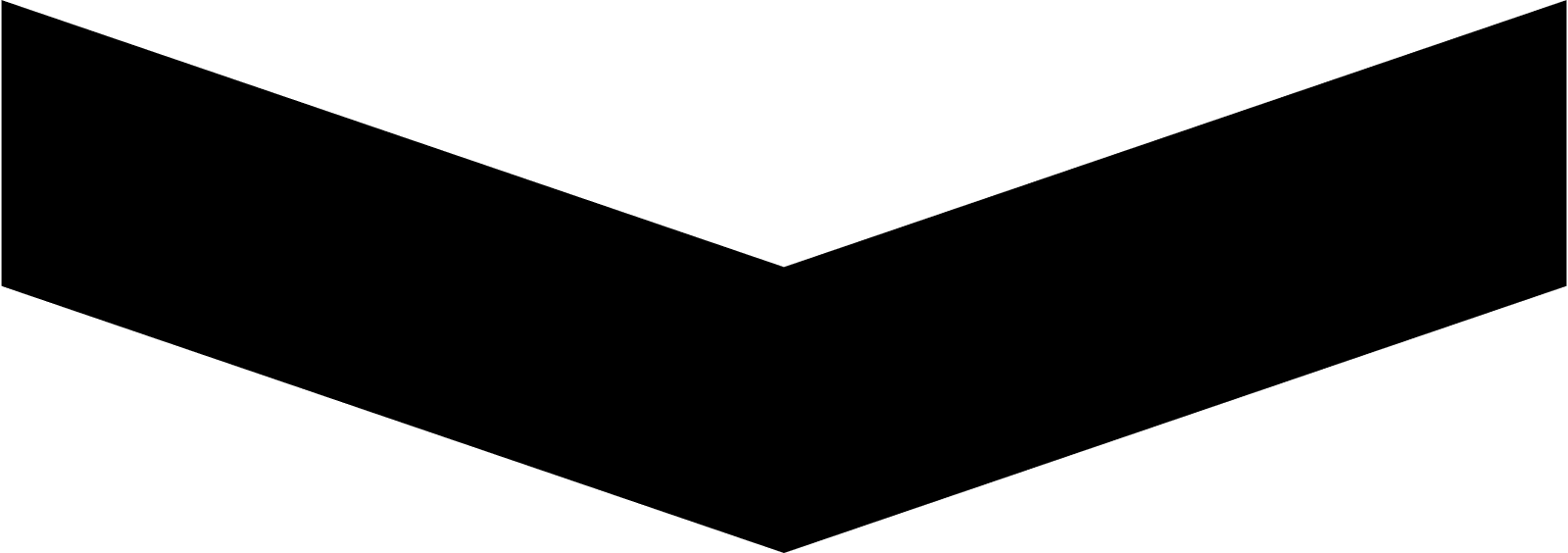 TRŽIŠTE
Na ovom slajdu trebate da pokažete koliko veliki možete postati.  Prikažite da poznajete tržište! Kakva je struktura i veličina tržišta?
Odredite vizuelni i mjerljivi prikaz tržišta:
- TAM (Total Available Market) – Ukupno moguće tržište, - SAM (Served Available Market) – dio tržišta koje je  dostupno ili se može opsluživati sa početnim poslovnim modelom - SOM (Serviceable Obtainable Market)/Target market – Tržište koje se može iskoristiti, ciljno tržište ili procjena ko će biti kupci proizvoda.
01
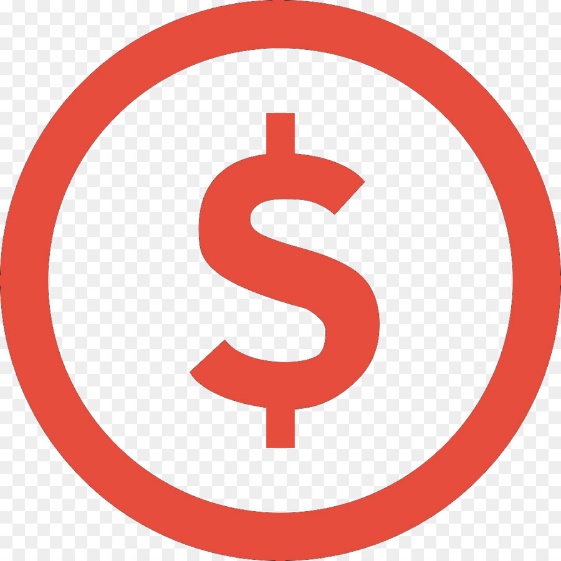 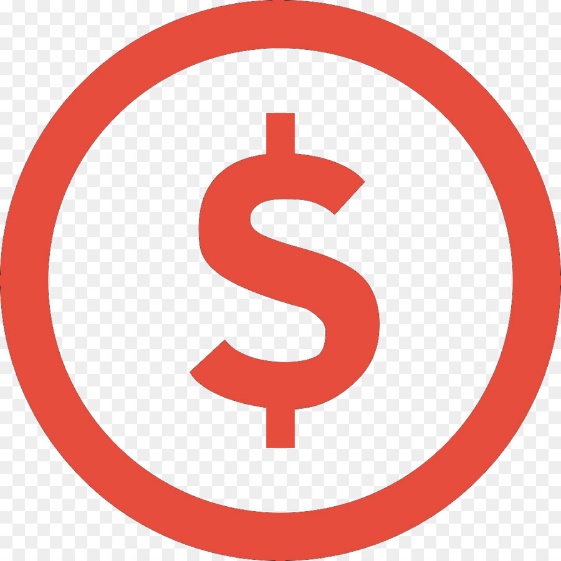 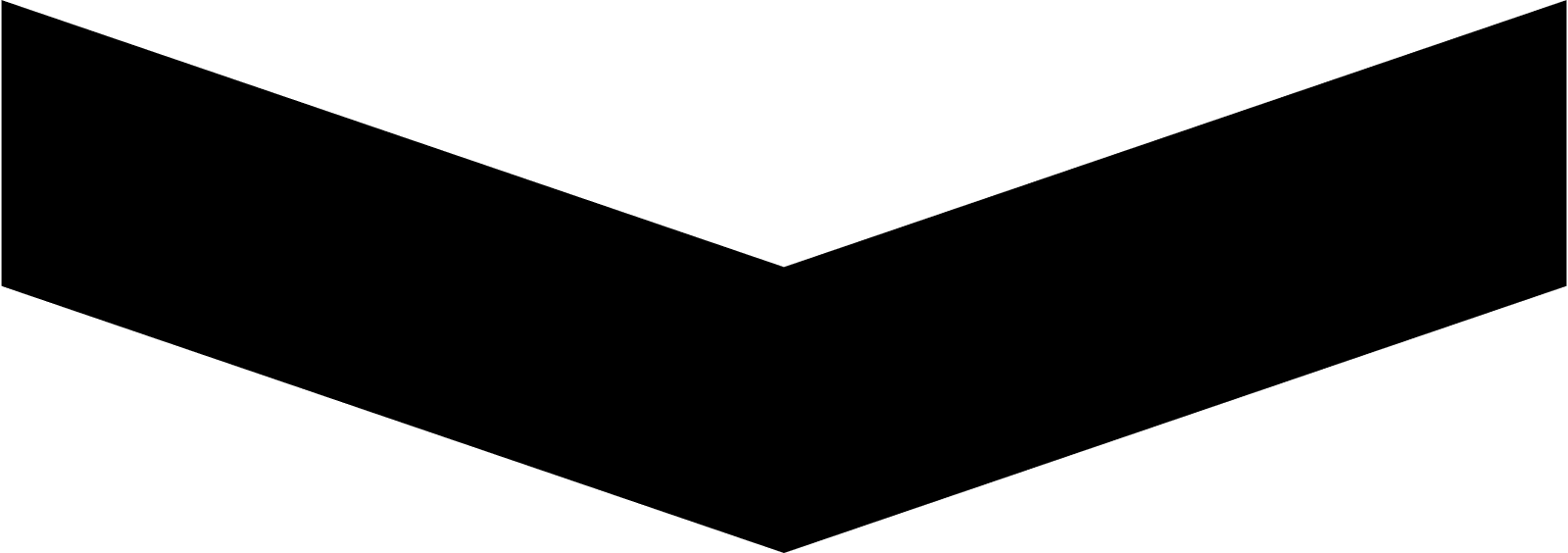 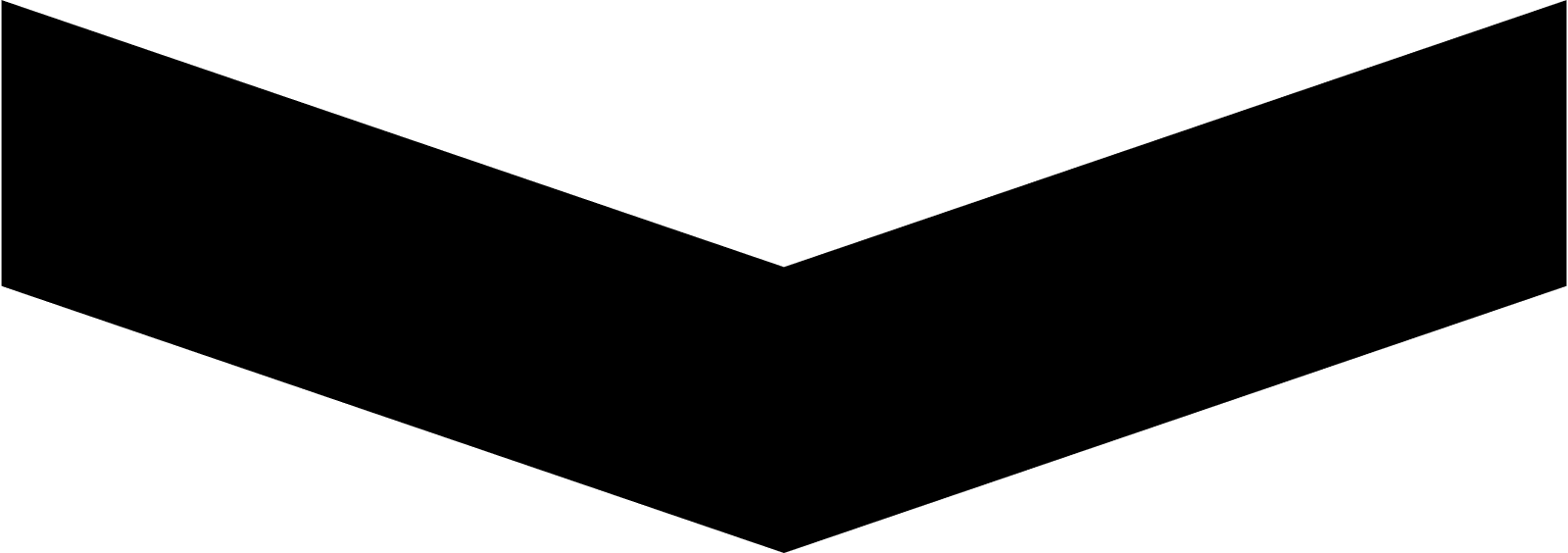 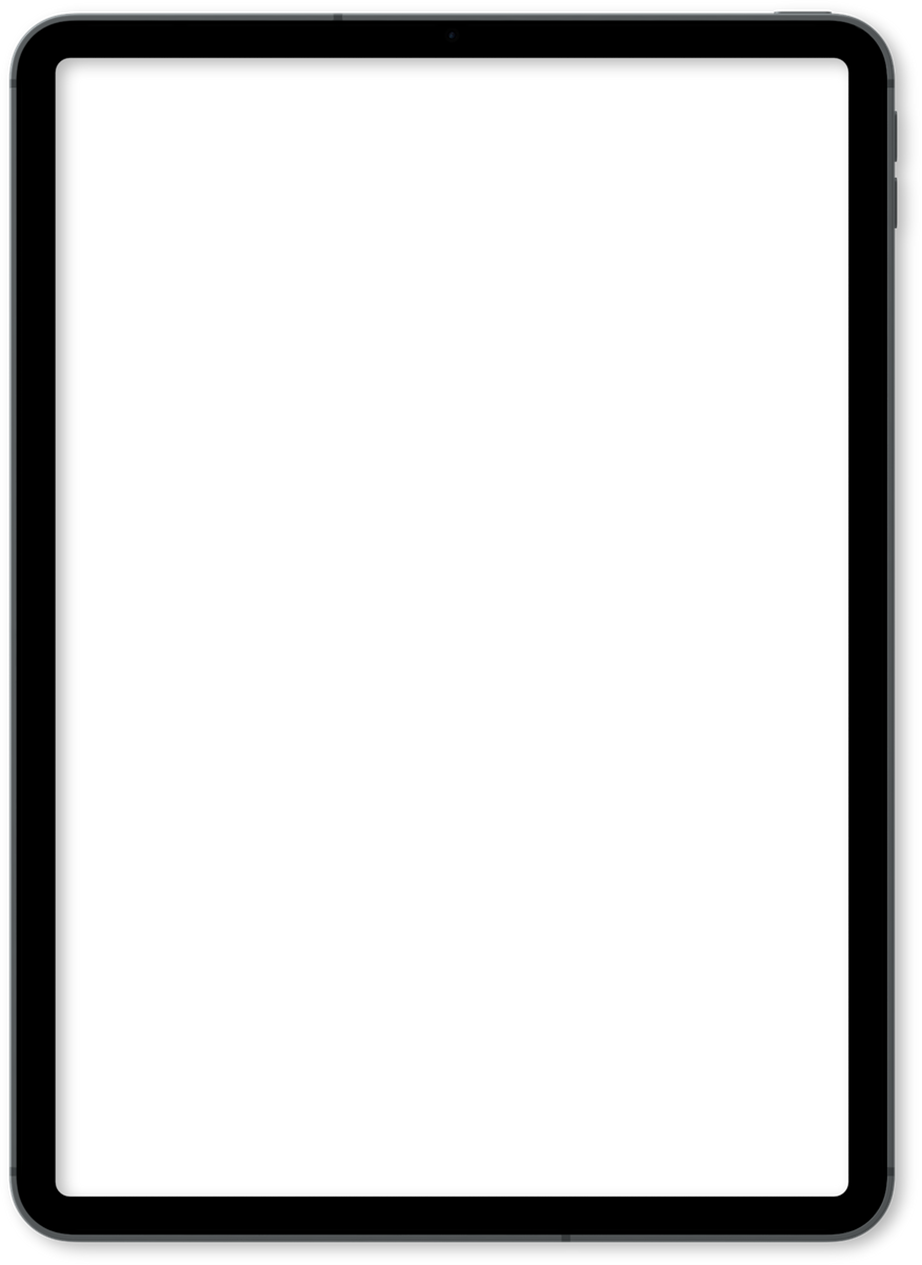 KARAKTERISTIKE TRŽIŠTA
Jedno je imati želju nešto raditi, a drugo je biti siguran da to možeš i implementirati. Ovdje trebate jasno argumentovati da poznajete sve karakteristike tržišta
Karakteristike tržišta na kojem poslujete/namjeravate poslovati odnose se, ali nisu limitirane na: industrijske trendove, stopu rasta, barijere ulaska, zakonsku regulativu, socioekonomske aspekte tržišta i slično...
01
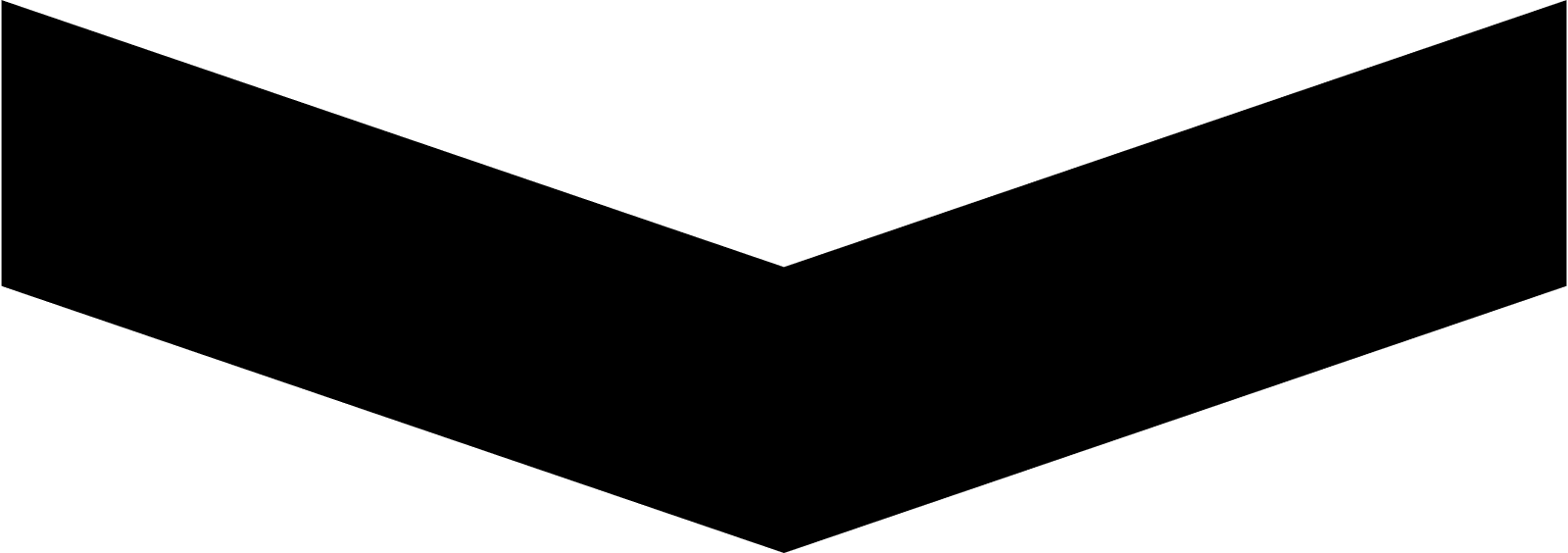 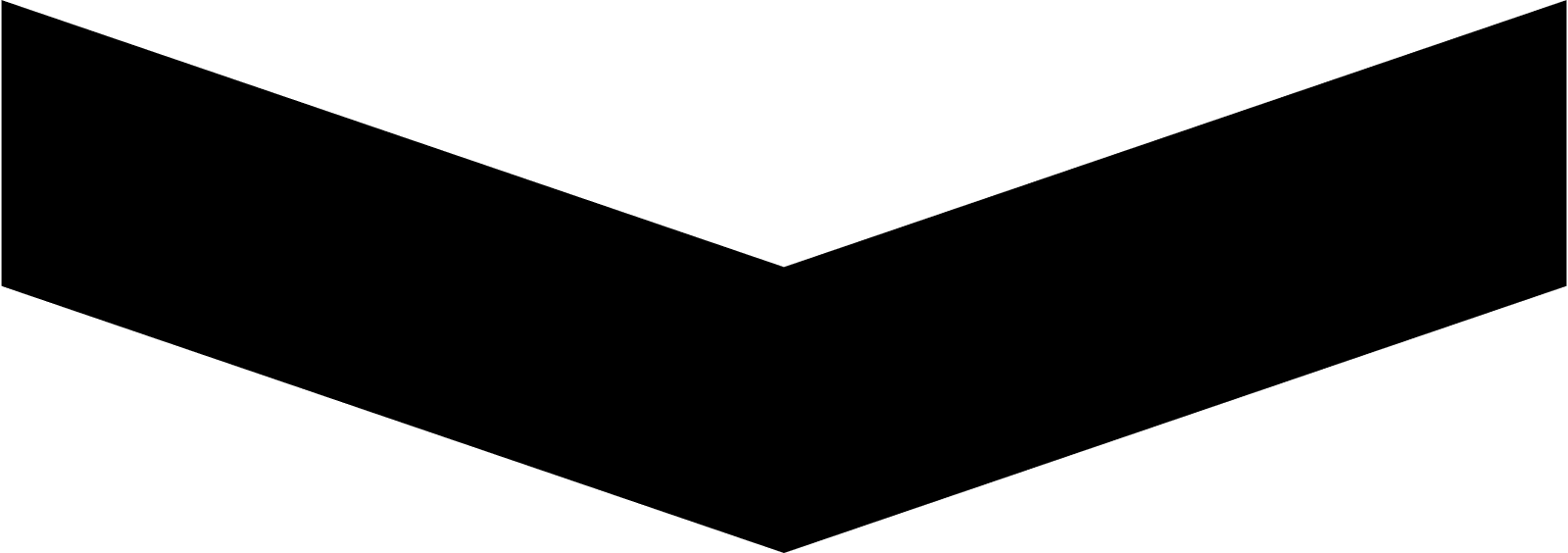 MATRICA PROCJENE ISPUNJENJA POŽELJNIH KARAKTERISTIKA/FUNKCIONALNOSTI
Dokažite da stvarno poznajete očekivanja kupaca/korisnika, ali i ono šta nudi  konkurencija!
Da bi adekvatno popunili matricu, prethodno morate uložiti dosta vremena i truda  koje se odnosi na istraživanje !!! 
U lijevoj koloni popišite sve karakteristike/funkcionalnosti koje ciljna skupina želi da proizvod ili rješenje ima, a koji rješavanja njihovu identifikovanu potrebu ili problem (rangirajući ih po važnosti od najvažnije do najmanje važne). Zatim,  sa X ili √ označite ukoliko  Vaš proizvod/rješenje posjeduje određenu karakteristiku/funkcionalnost i isto uradite za proizvode/rješenja mapiranih konkurenata.
U videu usmeno naglasite koje su  najvažnije razlike između Vas i konkurencije.  Naglasite zašto ste baš Vi jedinstveni, ako ne bolji, onda barem drugačiji od konkurencije.
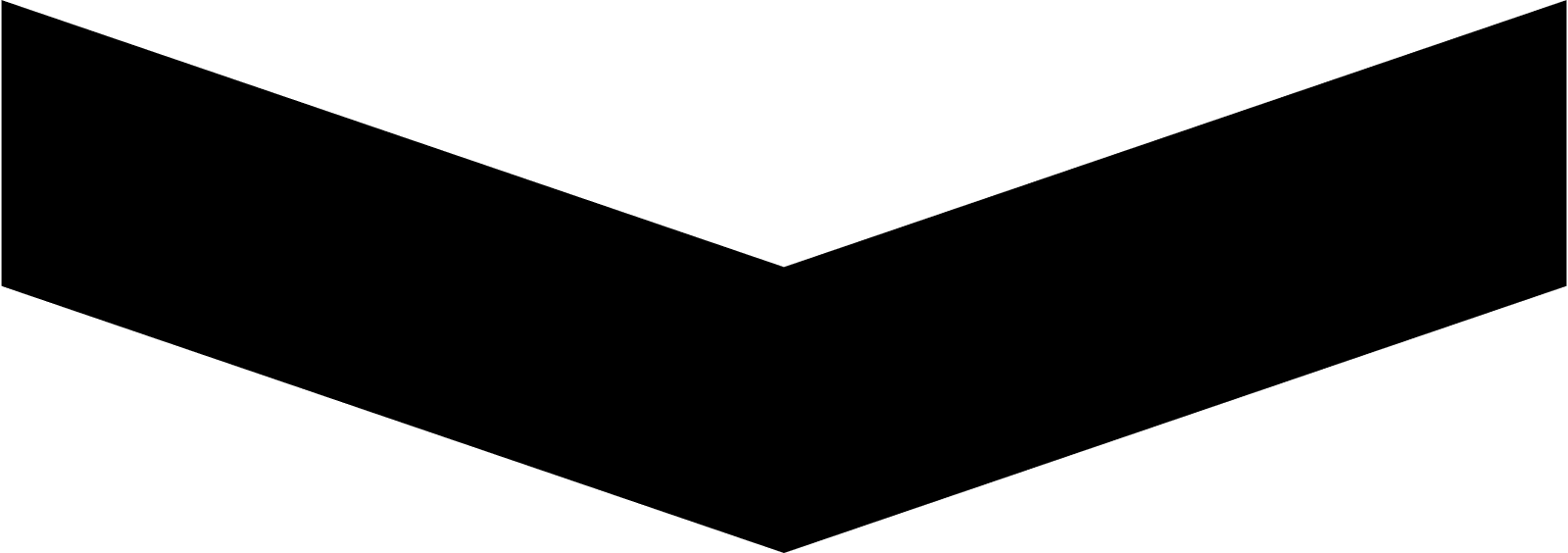 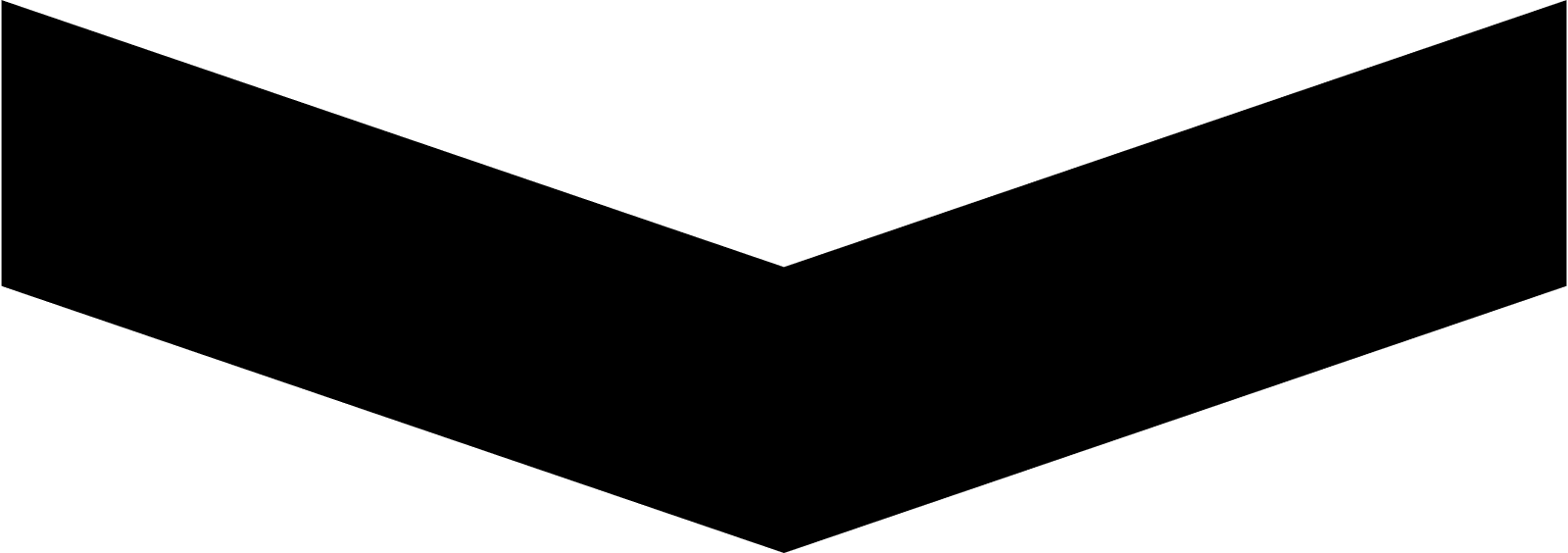 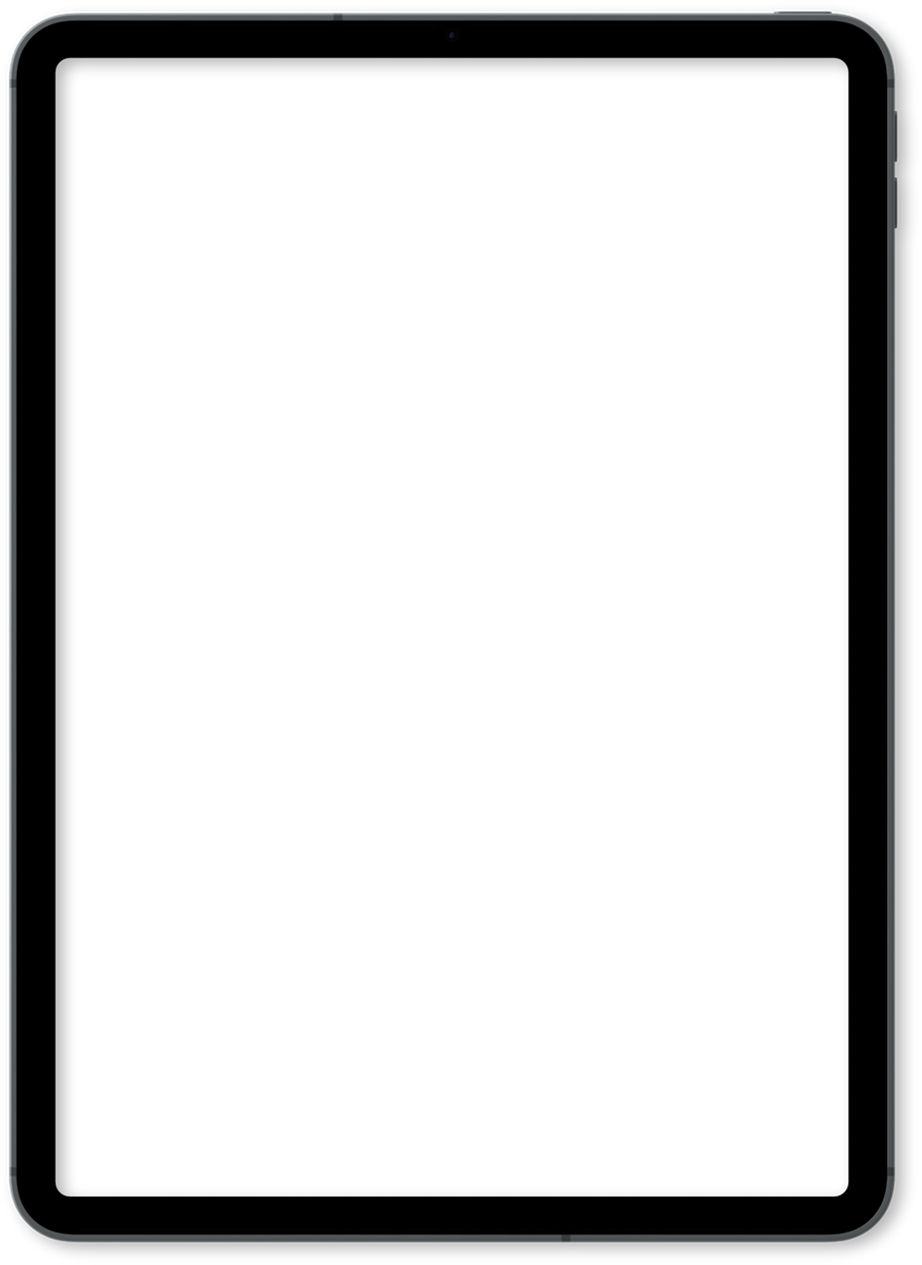 POSLOVNI MODEL
Predstavite uvjerljiv poslovni model za uspješno poslovanje.
Ko je vaša ciljna grupa korisnika? Ko su kupci, a ko korisnici vašeg proizvoda/rješenja? Koje su njihove glavne karakteristike?
01
Pojasnite način kako  planirate/ostvarujete prihod -  kako zarađujete?
02
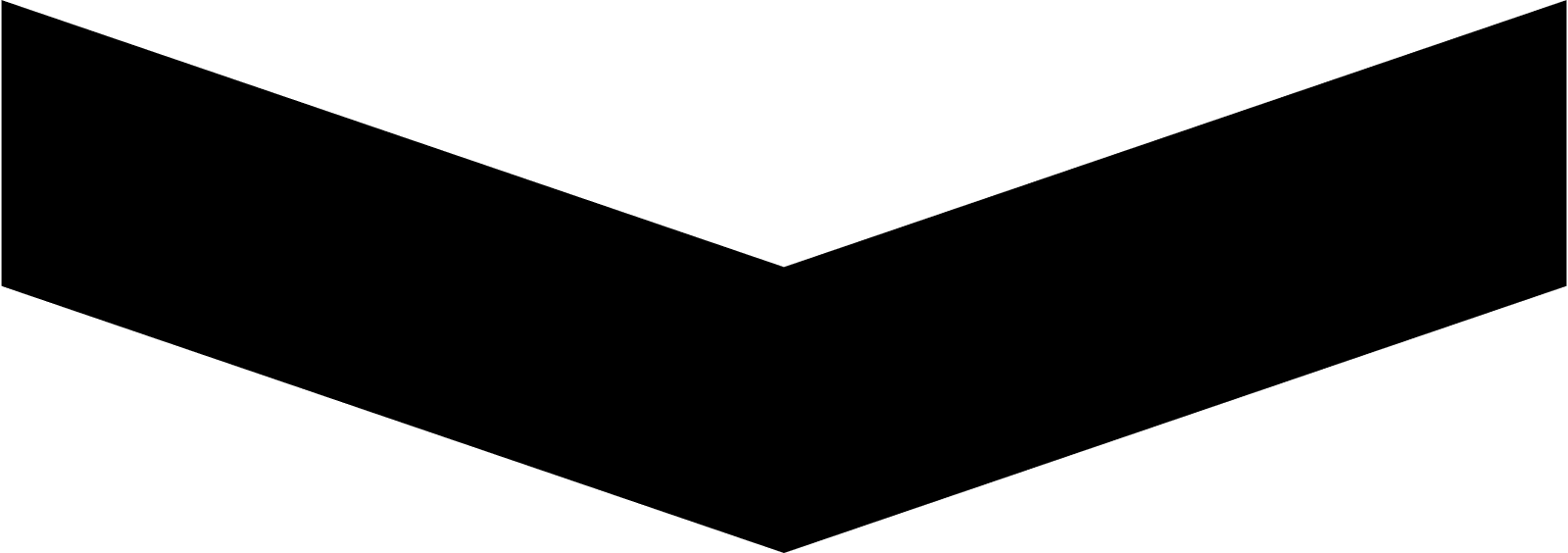 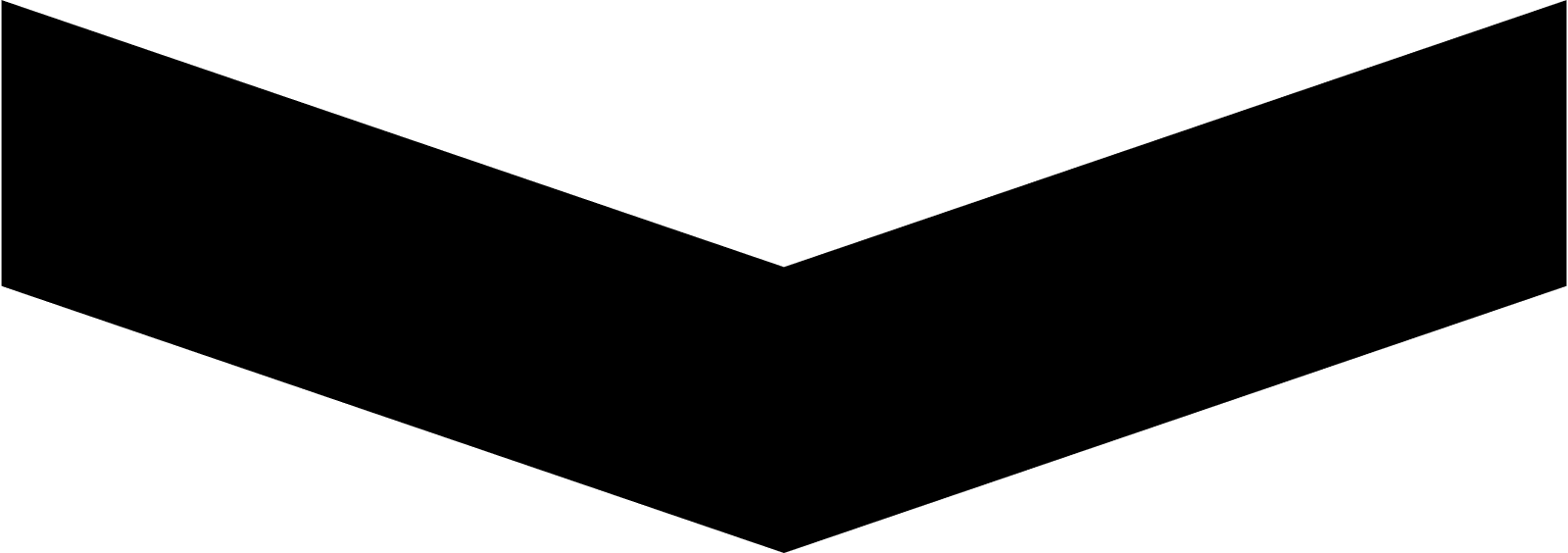 TRAKCIJA
Projekti koji imaju prve korisnike potrebno je da navedu historijske podatke o prihodima po korisniku i ukupno generisanim prihodima iz ranijeg perioda. 

Projekti koji nemaju prve korisnike umjesto tabele potrebno je da dostave druge validne dokaze da su ciljani kupci spremni da plate za korištenje njihovog proizvoda/rješenja (prihvatljivi su dokazi o provedenom istraživanju putem dubinskih intervjua i anketa).
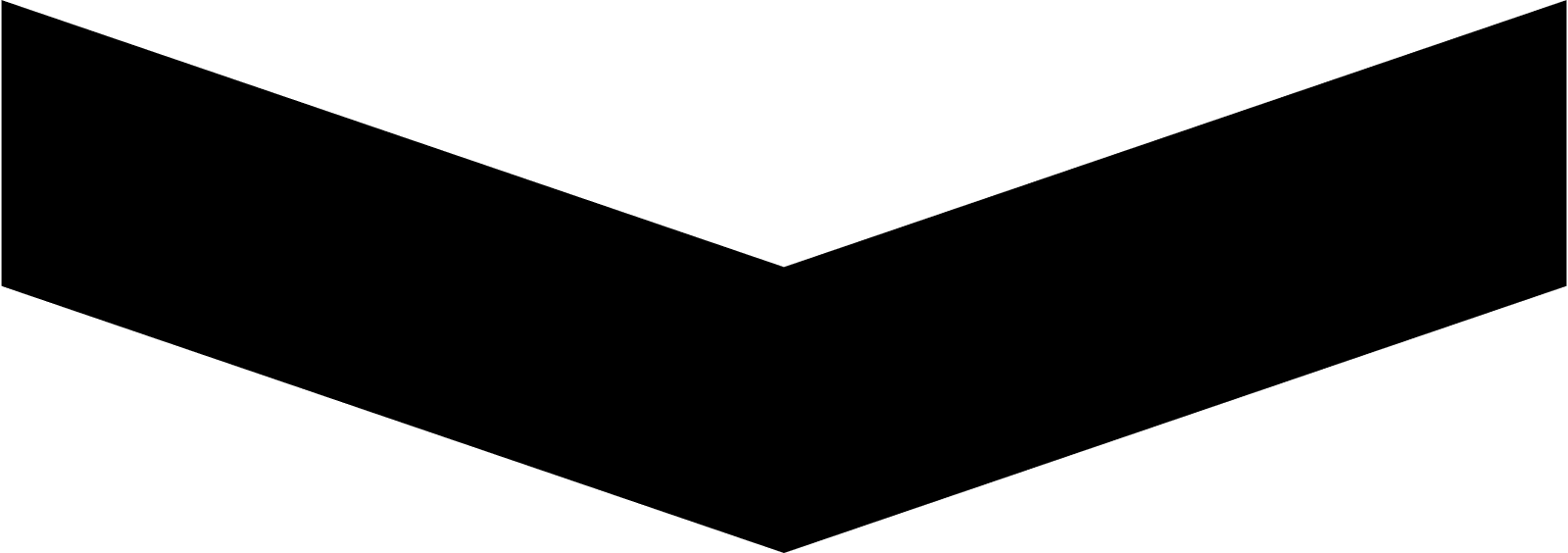 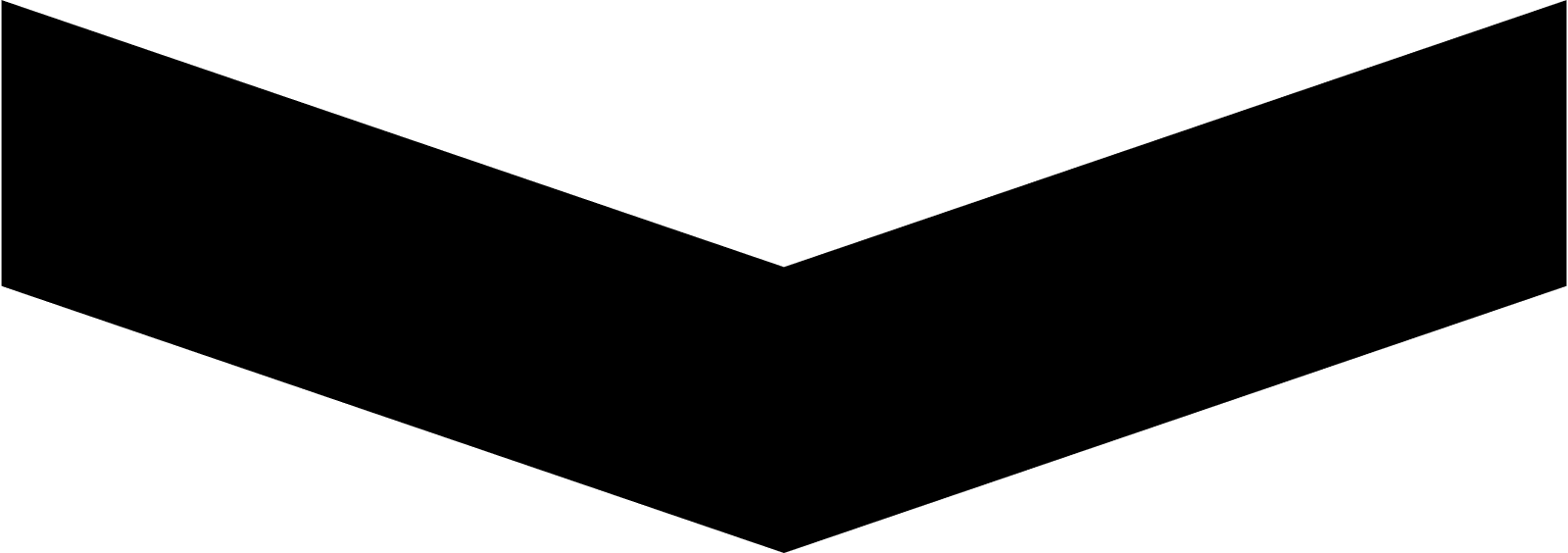 IZDVOJENA ISKUSTVA KUPACA/IZJAVE 
PRIKUPLJENE U TOKU ISTRAŽIVANJA TRŽIŠTA
Lorem ipsum dolor sit amet, consectetuer adipiscing elit. Maecenas porttitor congue massa. Fusce posuere, magna sed 
pulvinar ultricies, purus lectus malesuada libero, sit amet commodo magna eros quis urna. Nunc viverra imperdiet enim. 
Fusce est. Vivamus a tellus.
Lorem ipsum dolor sit amet, consectetuer adipiscing elit. Maecenas porttitor congue massa. Fusce posuere, magna sed 
pulvinar ultricies, purus lectus malesuada libero, sit amet commodo magna eros quis urna. Nunc viverra imperdiet enim. 
Fusce est. Vivamus a tellus.
Lorem ipsum dolor sit amet, consectetuer adipiscing elit. Maecenas porttitor congue massa. Fusce posuere, magna sed 
pulvinar ultricies, purus lectus malesuada libero, sit amet commodo magna eros quis urna. Nunc viverra imperdiet enim. 
Fusce est. Vivamus a tellus.
Ime
Ime
Ime
Zanimanje
Zanimanje
Zanimanje
21
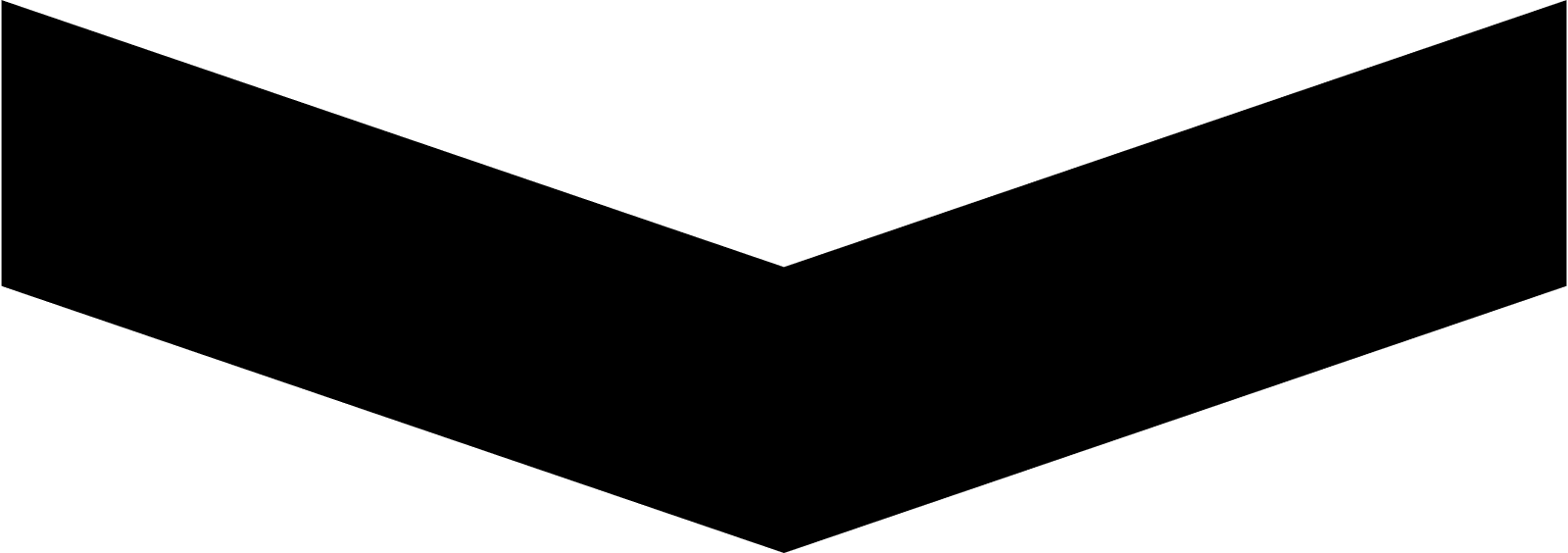 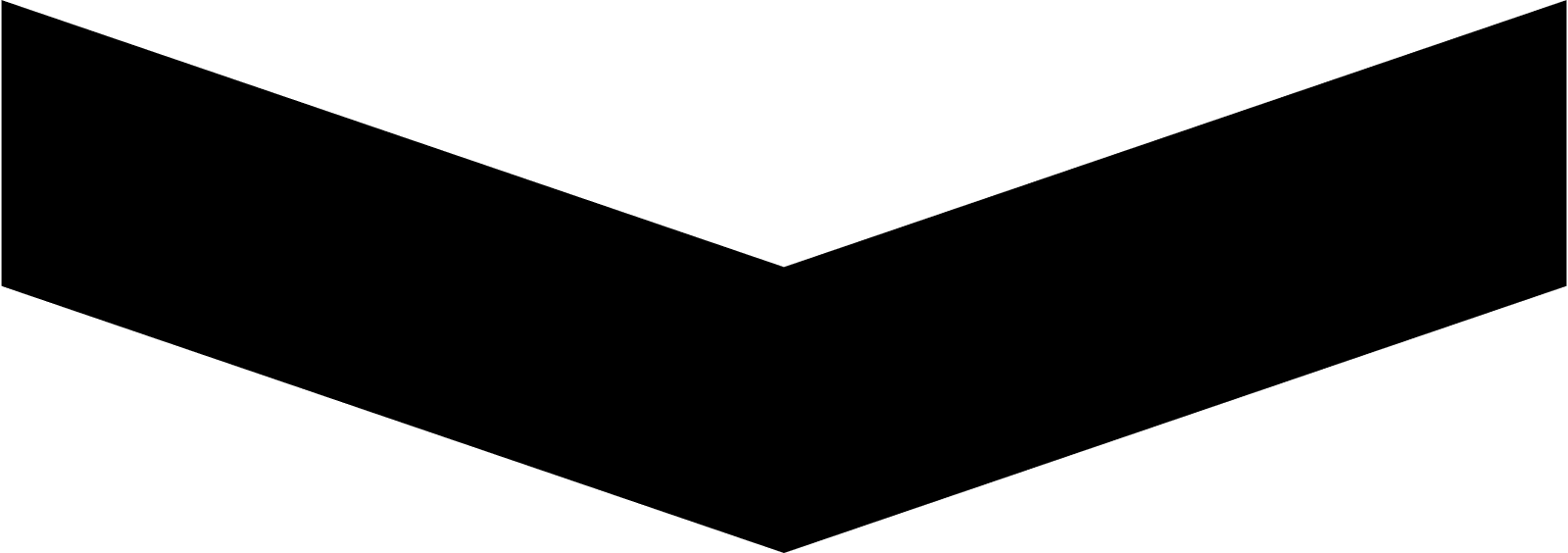 Koja je vaša strategija širenja? Kada i kako planirate širiti svoj proizvod izvan primarnog tržišta ili proširivati ponudu?
Lorem ipsum
01
02
Kakve su prilike za rast?
STRATEGIJA RASTA
STRATEGIJA RASTA
Planirajte nepredvivo!
Koje su vaše ambicije u naredne tri godine?
Šta je potrebno da bi ste se širili na nova tržišta ili širili ponudu na postojećem tržištu?
03
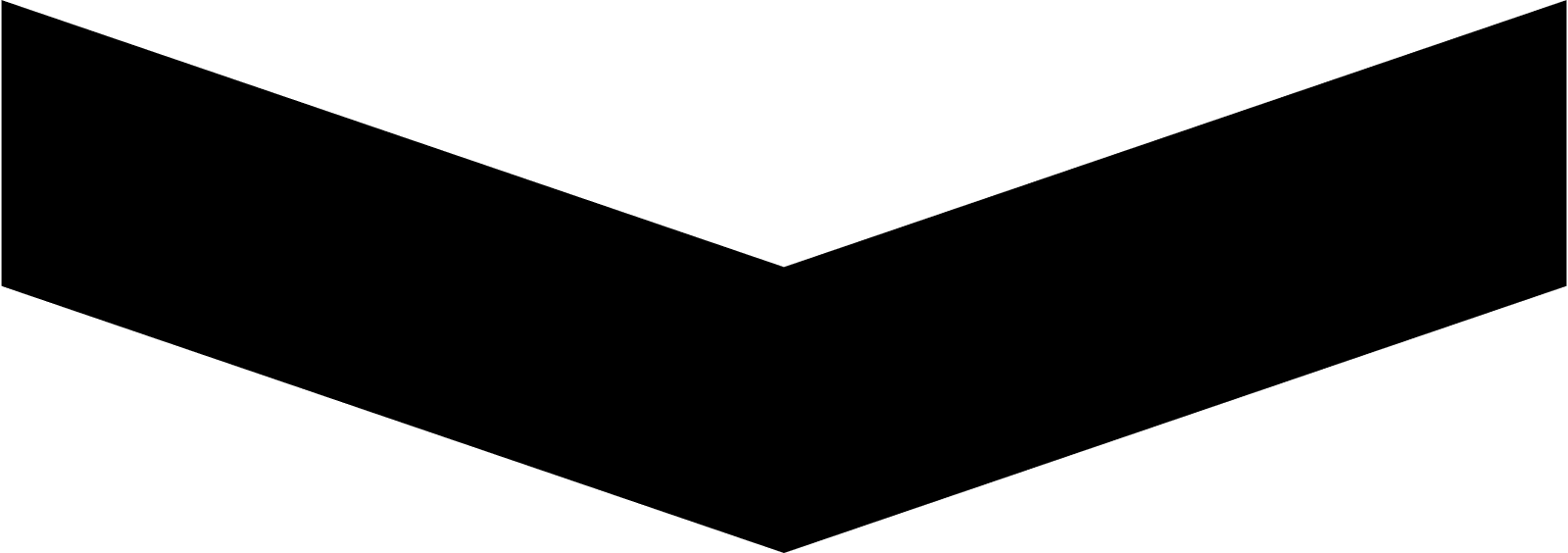 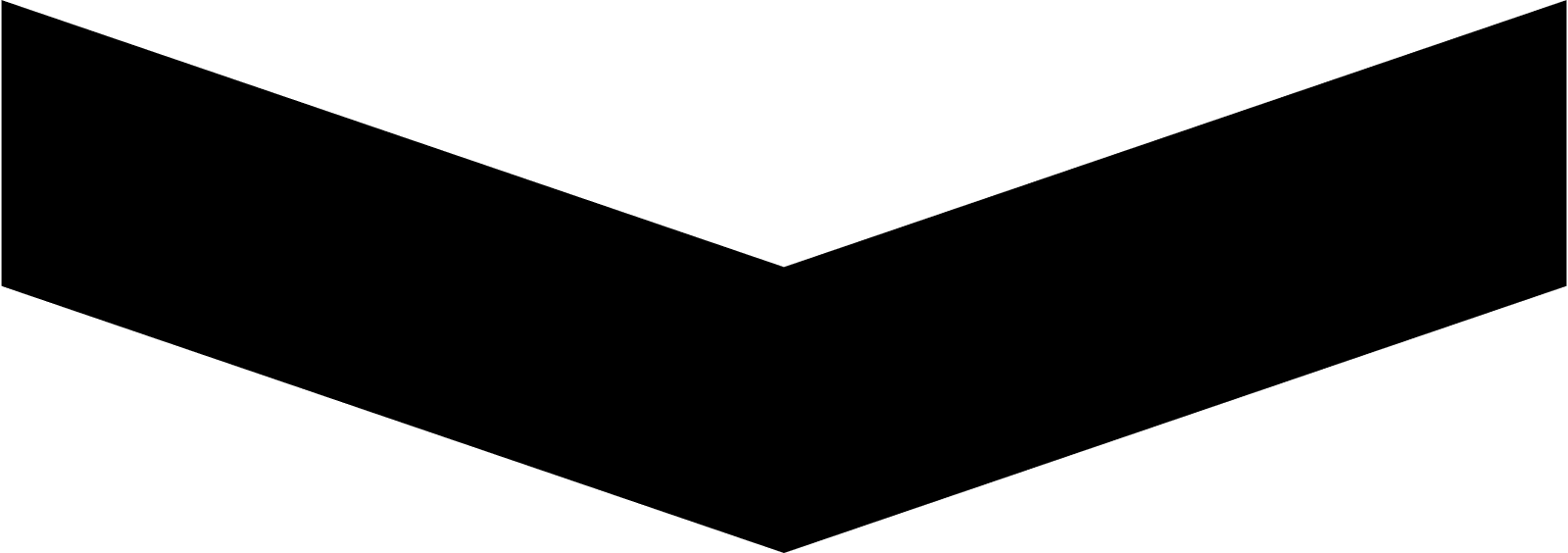 PLAN FINANSIJSKOG REZULTATA
Plan finansijskog rezultata u skladu sa strategijom rasta prikažite po uzoru na tabelu sa slajda.
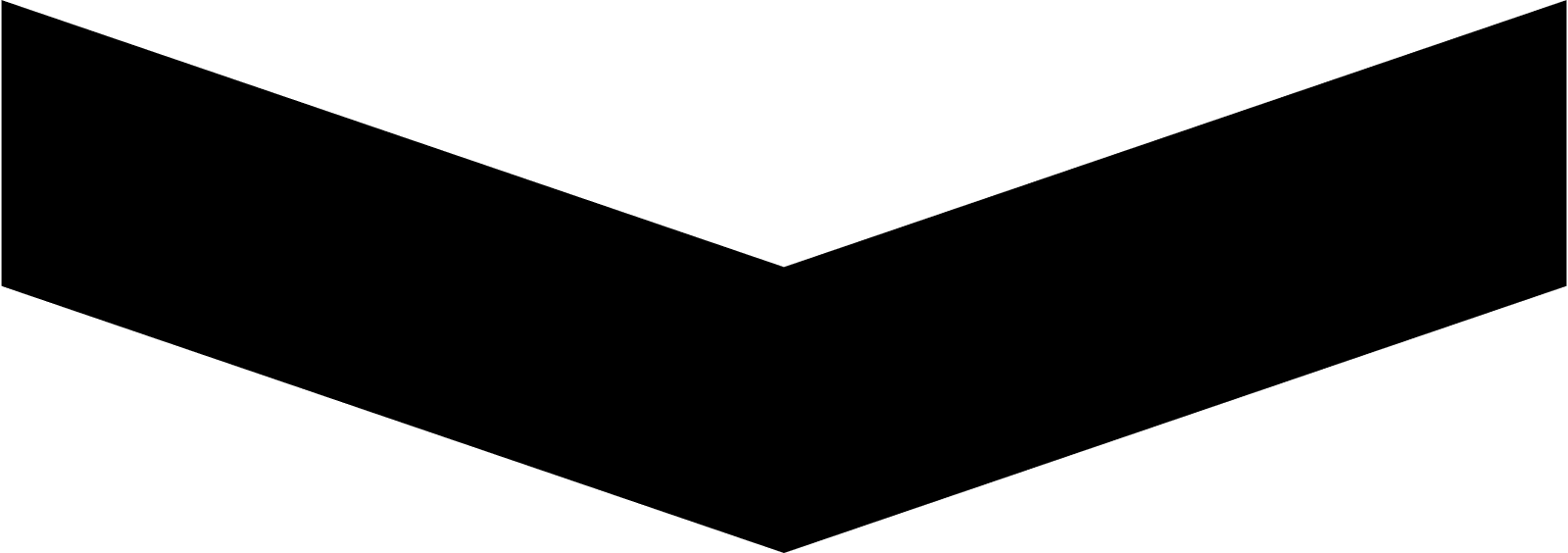 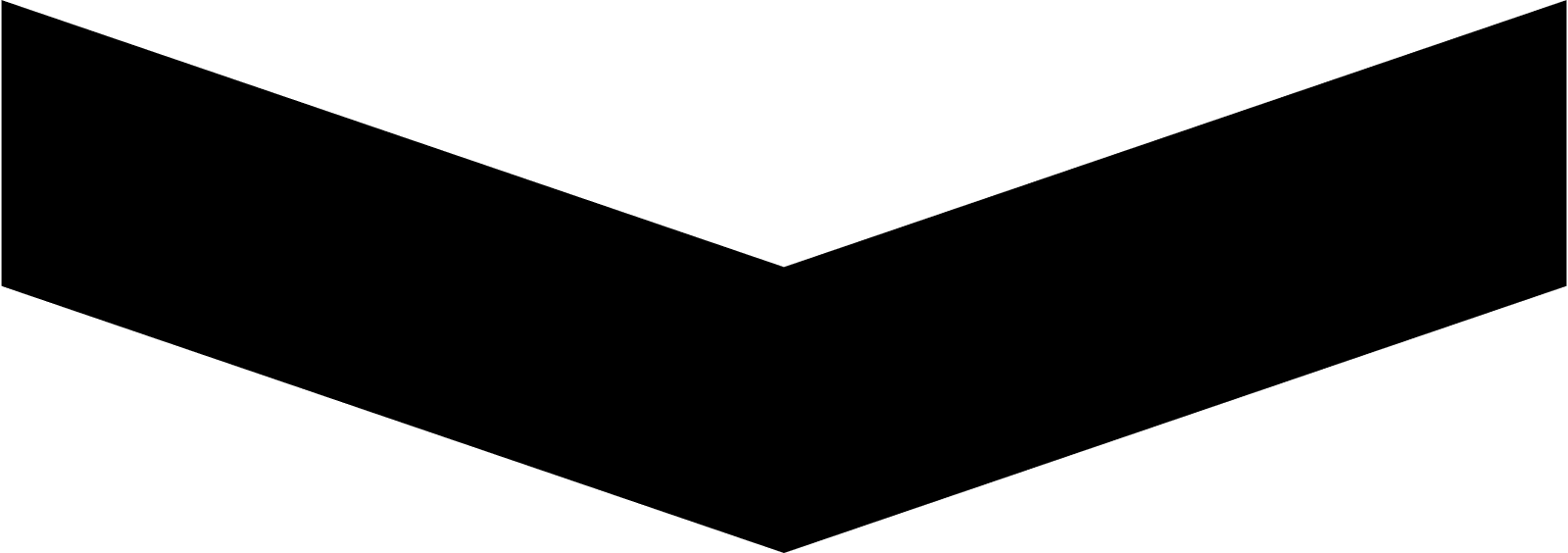 DOSADAŠNJE FINANSIRANJE
Da li su određena novčana sredstva već uložena u razvoj vaše ideje? 
Ako jesu, kako ste obezbijedili sredstva (vlastita novčana ulaganja, grantovi, drugi investitori...)?
Grant 2
Vlastita sredstva
Grant 1
KM 1,500,000
KM 1,500,000
KM 1,500,000
.....
.....
Investitor 1
KM 1,500,000
KM 1,500,000
KM 1,500,000
16
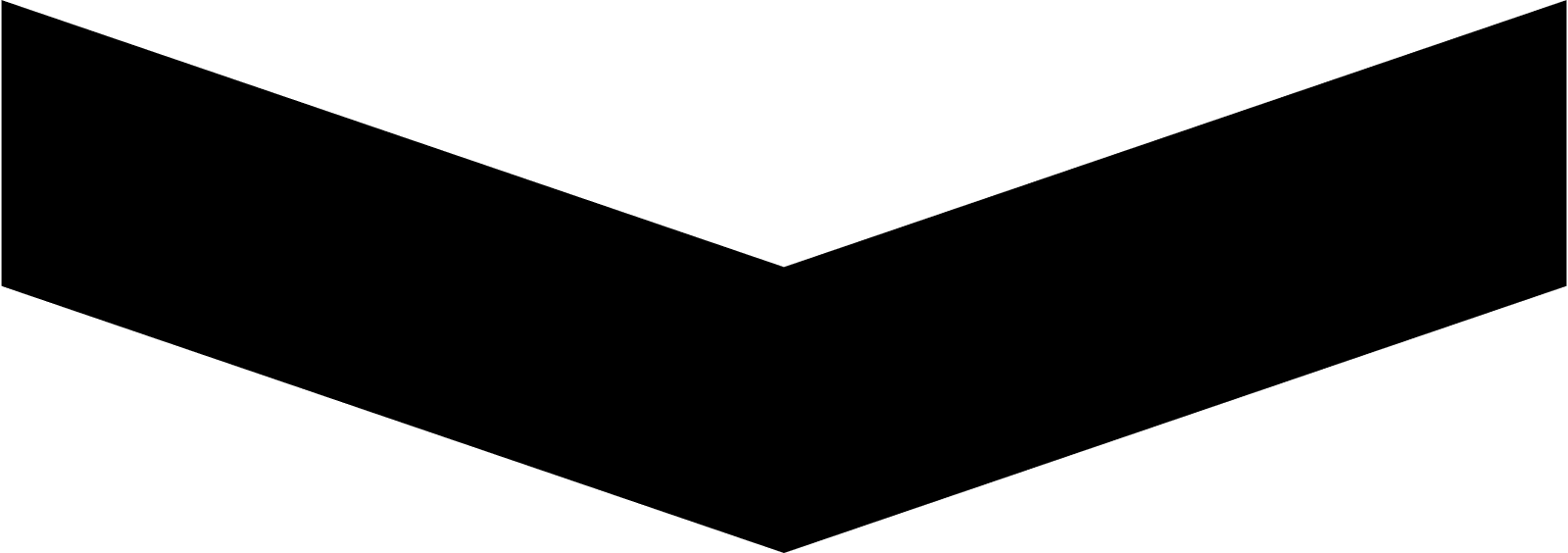 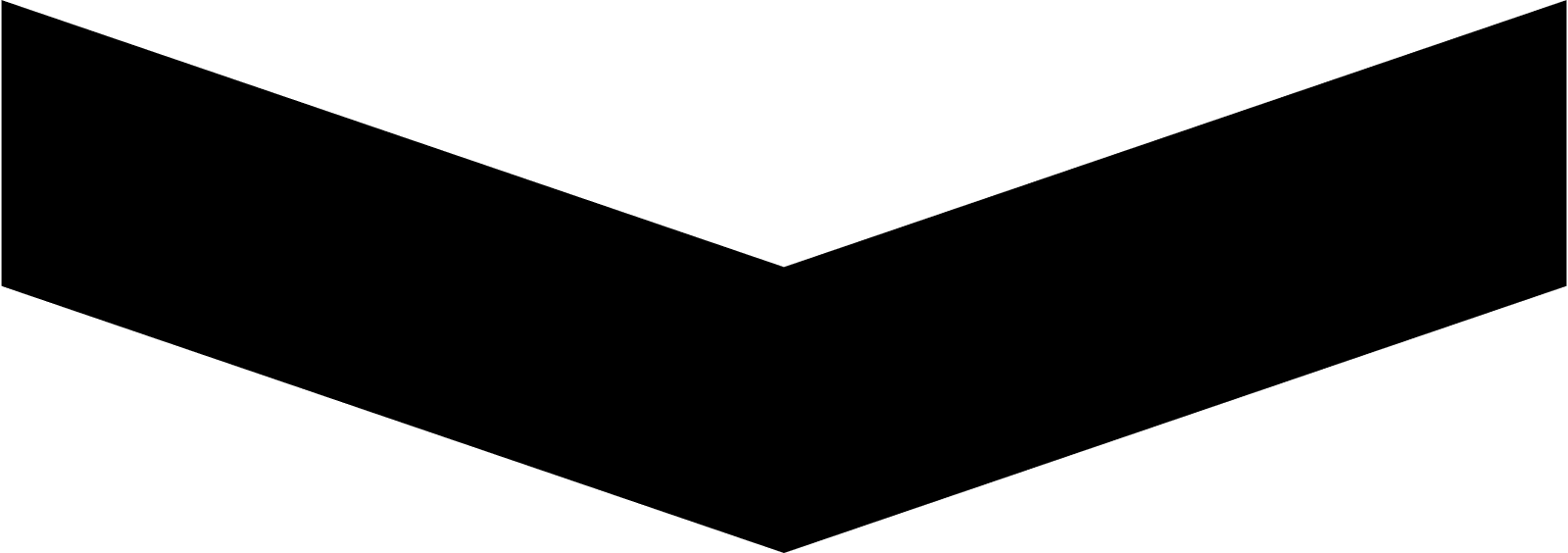 INVESTICIJA
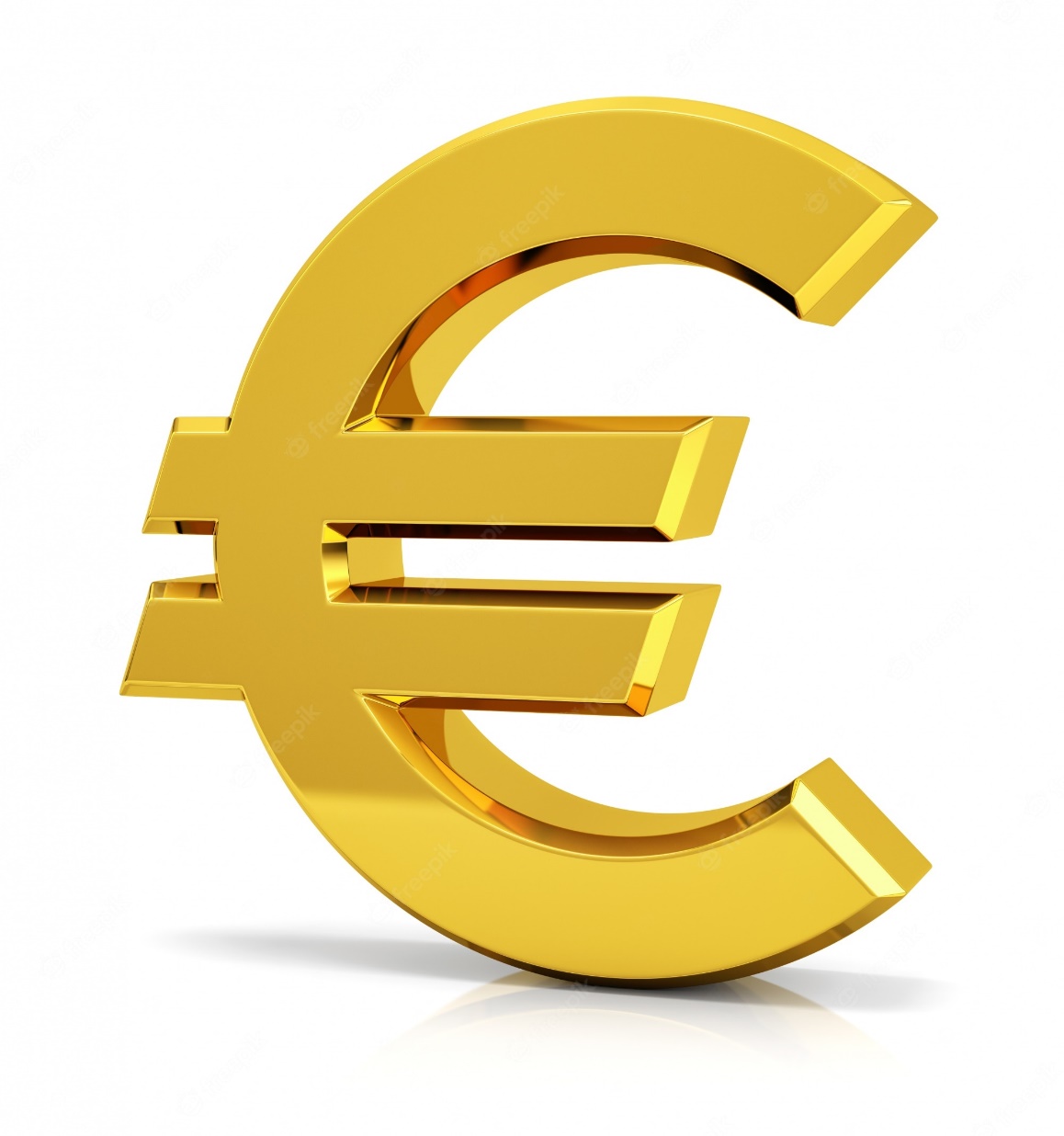 Kolika sredstva su vam potrebna za dalje finansiranje?
01
Za koje naredne korake ćete koristiti investiciju? Važno je prikazati kako će biti korišten investirani novac.
Koje ćete prekretnice postići s tim novcem?
02
Koliko i kakvu vrstu investitora tražite? 
Kakva očekivanja imate od svojih investitora?
03
Kontakti
Ime i prezime kontakt  osobe: 
Uloga kontakt osobe:
E-mail adresa: 
Kontakt telefon:
Web stranica (ako postoji):
VAŠ LOGO
 
(ako već postoji)